Wie man am besten mitdiesem Lehrmaterial arbeitet
Power Point
In der folgenden PowerPoint wird das Thema LOGISTIK: Rahmenbedingungen und Kosten präsentiert. In den zugehörigen Notizen sind die Slides kurz beschrieben und die verwendeten Quellen für diese angeführt, welche für weiterführende Informationen genutzt werden können.

Reader
Zusätzlich zu den PowerPoint Präsentationen ist auch ein Reader bereitgestellt, welcher das Thema detaillierter beschreibt und als Skript verwendet werden kann.  

Links 
Die für die Präsentation verwendeten Quellen sind in den Lehrmittelpaketen unter einer Linksammlung verfügbar.

Videos und Übungen
Zusätzlich sind auch Videos und Übungen zur Verfügung gestellt, welche genutzt werden können. Diese sind ebenfalls in den betreffenden Lehrmittelpaketen zu finden. 
https://www.rewway.at/de/lehrmittel/pakete/logistik-rahmenbedingungen-und-kosten/
1
Lernziele und Zielgruppe
Nach der Auseinandersetzung mit den Inhalten kennen die Lernenden….

Die Stärken und Schwächen der Binnenschifffahrt, sowie geeignete Güter für den Transport auf der Binnenwasserstraße. Zudem traditionelle Märkte auf der Donau und Informationen zu Gefahrgut.
Die Transportkostenkalkulation mit den verschiedenen Kostenfaktoren der Binnenschifffahrt, sowie die Berechnung der Transportzeiten. Außerdem die Transportvarianten in der Binnenschifffahrt und Informationen über Frachtverträge.
Die Akteure in multimodalen Verkehr, sowie multimodale Ladungsträger und die Arten des multimodalen Transports. Darüber hinaus ein Praxisbeispiel zum Binnenschiff als Teil der (multimodalen) Transportkette
Zielgruppen
Schüler*innen der Oberstufen (AHS) bzw. BHS
Berufsschüler*innen
Studierende als Einführung in die Binnenschifffahrtslogistik
Jul-20
2
Logistik im Kontext der Binnenschifffahrt: Rahmenbedingungen und Kosten
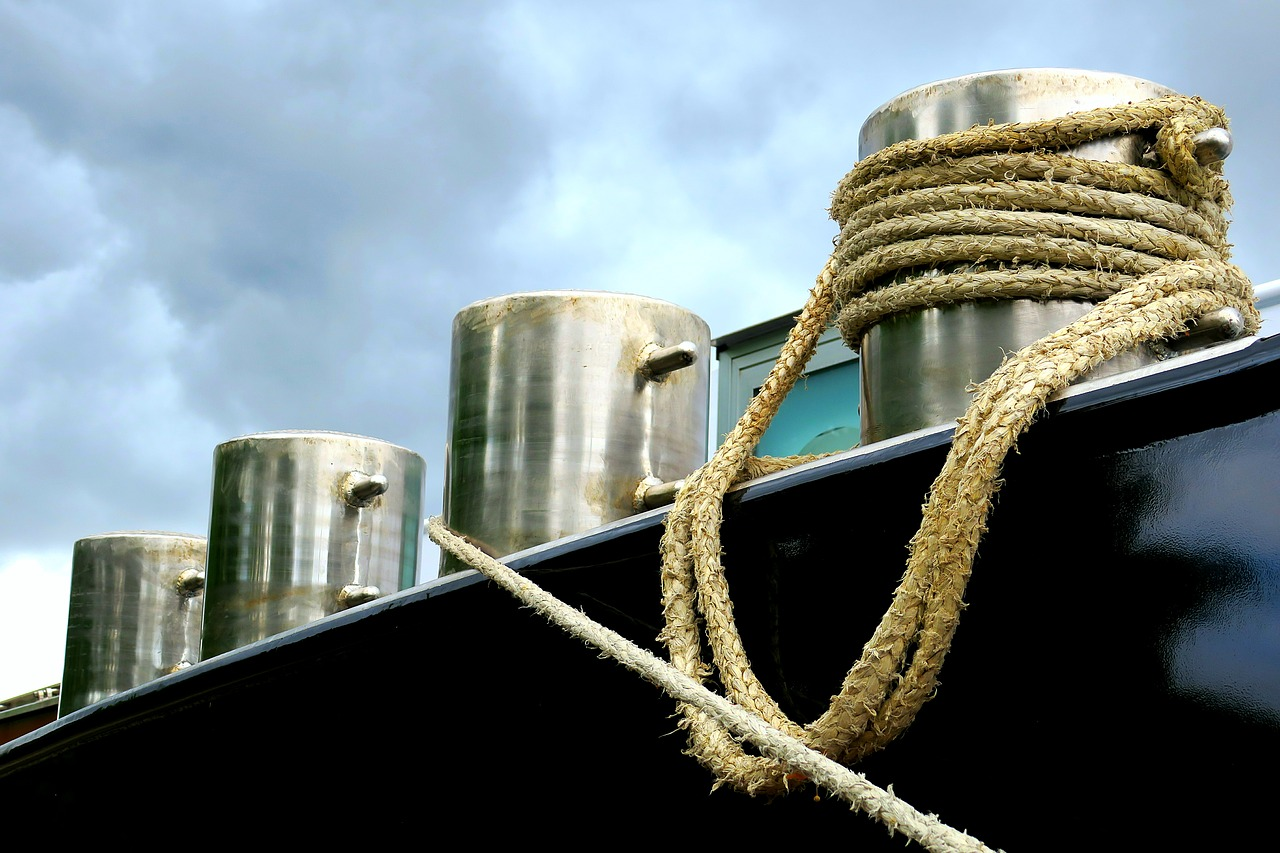 Quelle: via donau
Quelle: pixabay
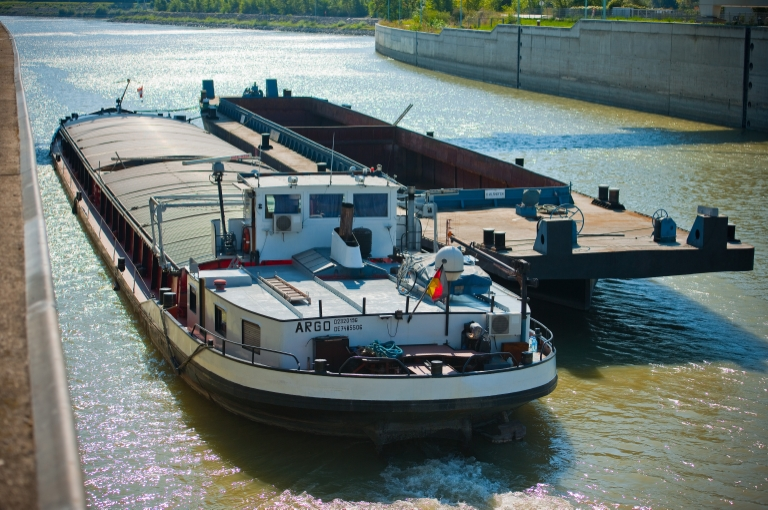 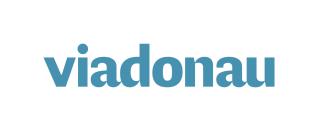 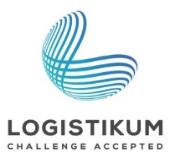 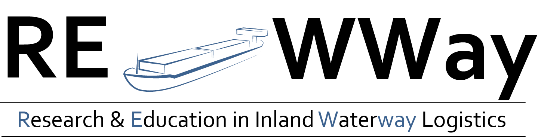 [Speaker Notes: Bildquellen: https://fotos.viadonau.org; www.pixabay.com]
Warm-Up-DiskussionLogistik im Kontext der Binnenschifffahrt
Quelle: pixabay
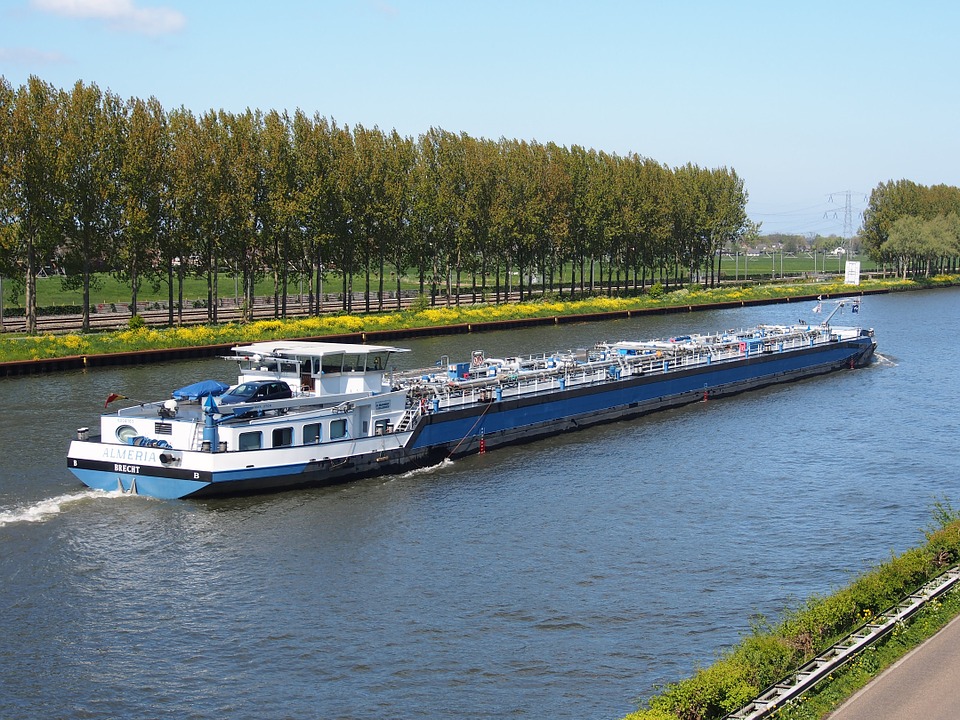 Welche Produkte eigenen sich  für den Transport mit dem Binnenschiff und wieso?
Wie setzten sich die Kosten der Binnenschifffahrt zusammen?
4
[Speaker Notes: Die Fragen in der darüberlegenden Folie können als Aufwärmübung zum Thema „Logistik im Kontext der Binnenschifffahrt“ verwendet werden. Das Ziel ist es die Fragen mit den Teilnehmer*innen zu diskutieren. Die Fragen werden während der Präsentation beantwortet. Aufgrund dessen können die Fragen am Ende der Präsentation noch einmal diskutiert werden.

Diskussionsfragen (5-10 Minuten Diskussion): 
Welche Produkte eignen sich für den Transport mit dem Binnenschiff und wieso?
Geeignete Güter: Erze, mineralische Rohstoffe, Land- und forstwirtschaftliche Produkte, Nahrungsmittel, Erdölerzeugnisse, Baustoffe, Altstoffe und Abfälle, biogene Rohstoffe, Neuwagen, Schwer- und Übermaßgüter
Weil: Transport gut planbar ist, Massengüter, große Ladeeinheiten mit geringem Wert
Wie setzten sich die Kosten der Binnenschifffahrt zusammen?
Bereithaltungskosten zum Beispiel Löhne für die Besatzung, Wartung und Reparaturen, Abschreibung des Schiffes, Zinsen und Versicherungen
Fortbewegungskosten zum Beispiel Dauer der Leerfahrt, Fahrzeit im beladenen Zustand, Lade- und Löschzeiten, Treibstoff- und Schmierstoffkosten


Input- mögliche Diskussionspunkte:
Stärken und Schwächen der Binnenschifffahrt
Aufbau eines Hafens

Bildquelle: www.pixabay.com]
Logistik im Kontext der Binnenschiffahrt – Rahmenbedingungen und Kosten
5
[Speaker Notes: Multimodale Transportketten]
Stärken/Schwächen der BinnenschifffahrtGeeignete Güter
Quelle: via donau
6
[Speaker Notes: Um festzustellen, ob das Verkehrsmittel Binnenschiff bei der Planung des konkret zu organisierenden Transportes generell geeignet ist und ins Auge gefasst werden sollte, gilt es zunächst die Stärken und Schwächen der Binnenschifffahrt aufzuzeigen.

Die Stärken der Donauschifffahrt liegen vor allem in der Fähigkeit, große Mengen pro Schiffseinheit zu transportieren, in den günstigen Transportkosten und in ihrer Umweltfreundlichkeit. Zudem ist sie rund um die Uhr nutzbar (z.B. keine Wochenend- und Nachtfahrverbote) und kann eine hohe Sicherheit sowie niedrige Infrastrukturkosten vorweisen.

Die Schwächen liegen in der Abhängigkeit von schwankenden Fahrwasserverhältnissen und dem damit verbundenen, unterschiedlichen Auslastungsgrad der Schiffe, der niedrigen Transportgeschwindigkeit und der geringen Netzdichte, die oft einen Vor- und Nachlauf auf Straße oder Schiene notwendig machen.

Quelle: Handbuch der Donauschifffahrt S. 17]
GüterGeeignete Güter
Quelle: pixabay
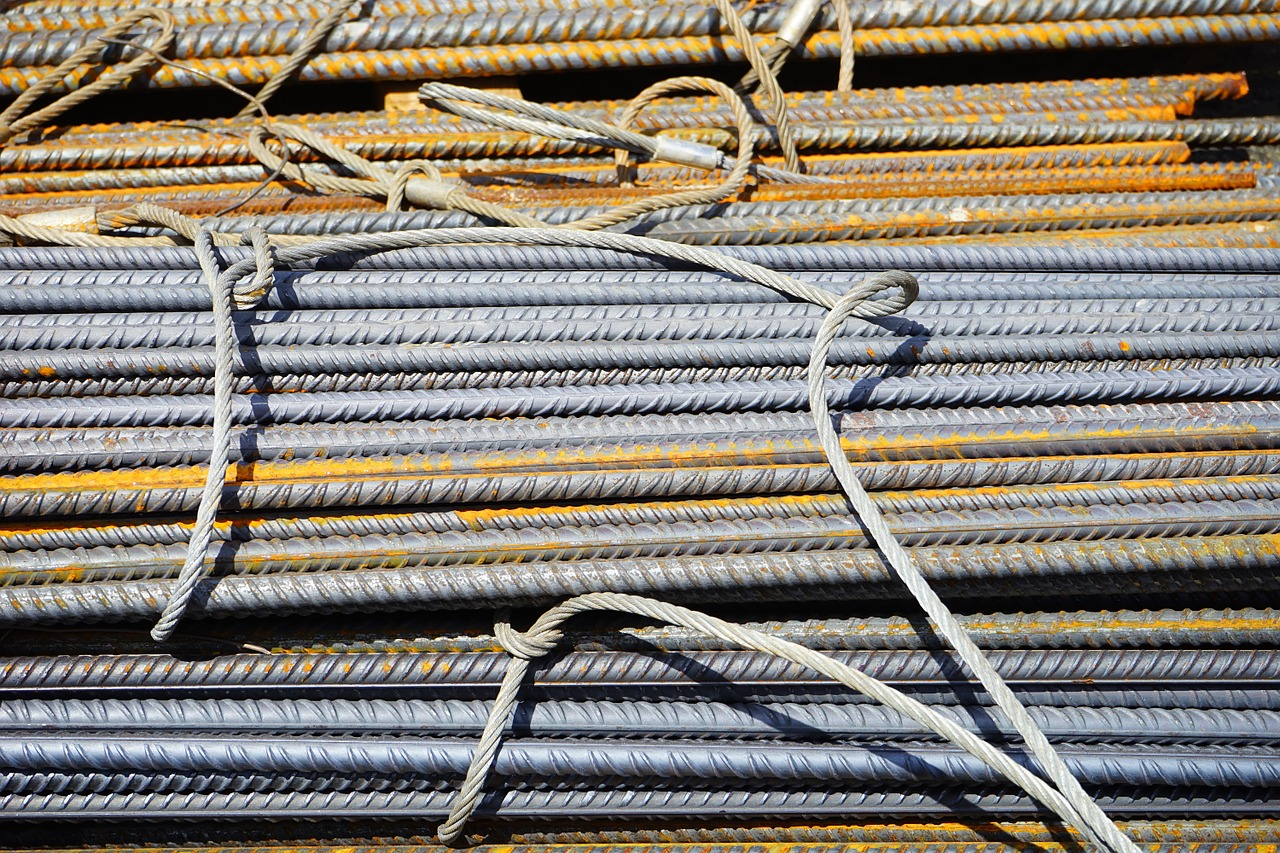 Binnenschifffahrt nicht für alle Güter geeignet (Lebensmittel, etc.)

aber: viele Gütertransporte zeitlich flexibel 

Eignung besonders für Massengüter

große Ladungseinheiten mit geringem Wert

wegen Abmessungen auch für Schwer- und Übermaßgüter

optimale Planung bringt Zeit- und Geldersparnis,kann Vor- und Nachlauf reduzieren
Quelle: pixabay
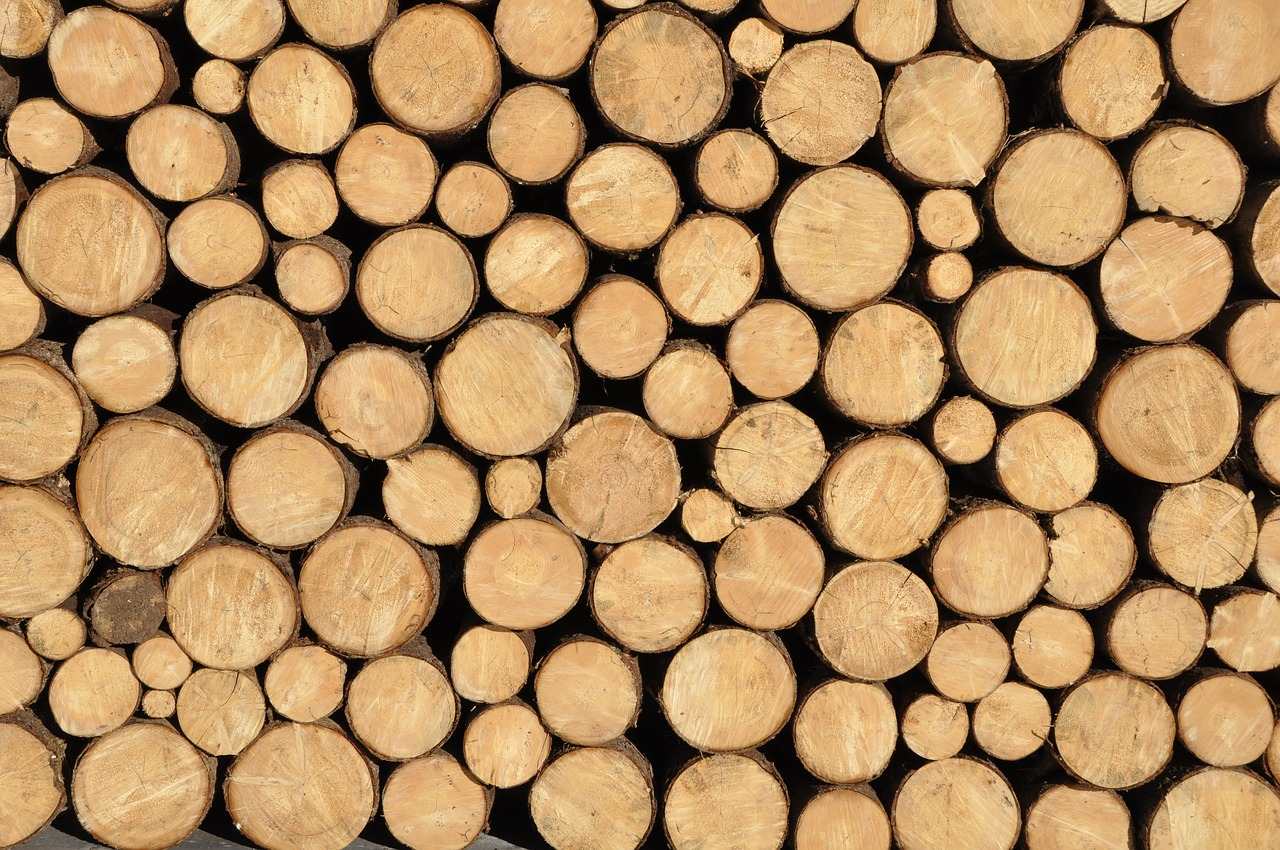 Quelle: pixabay
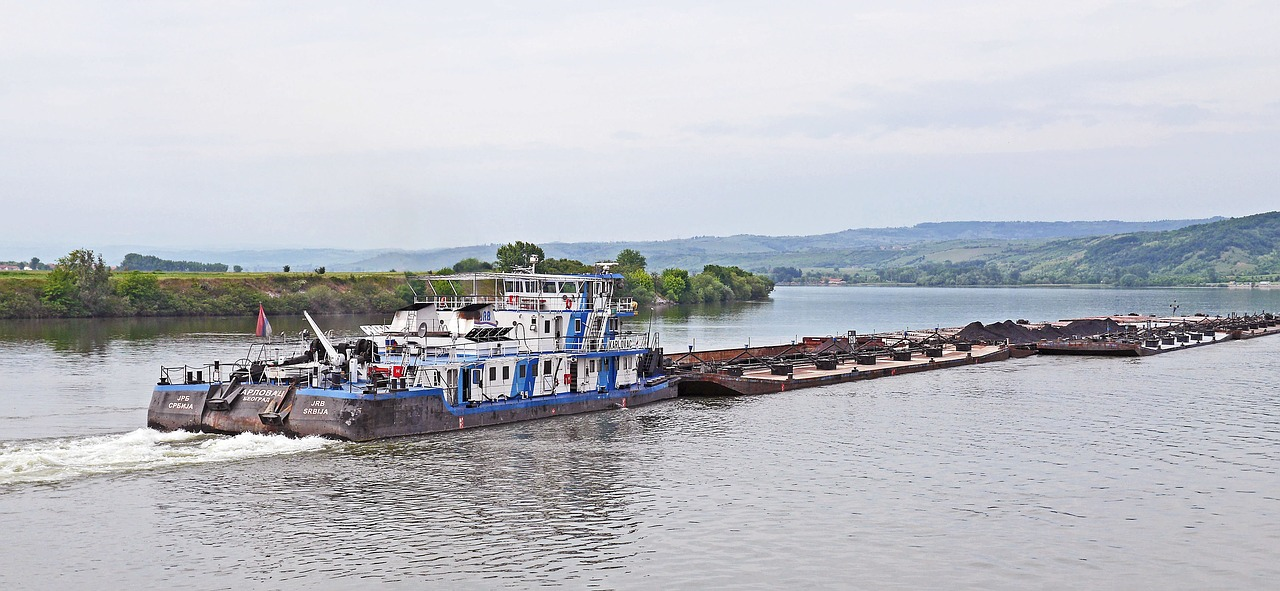 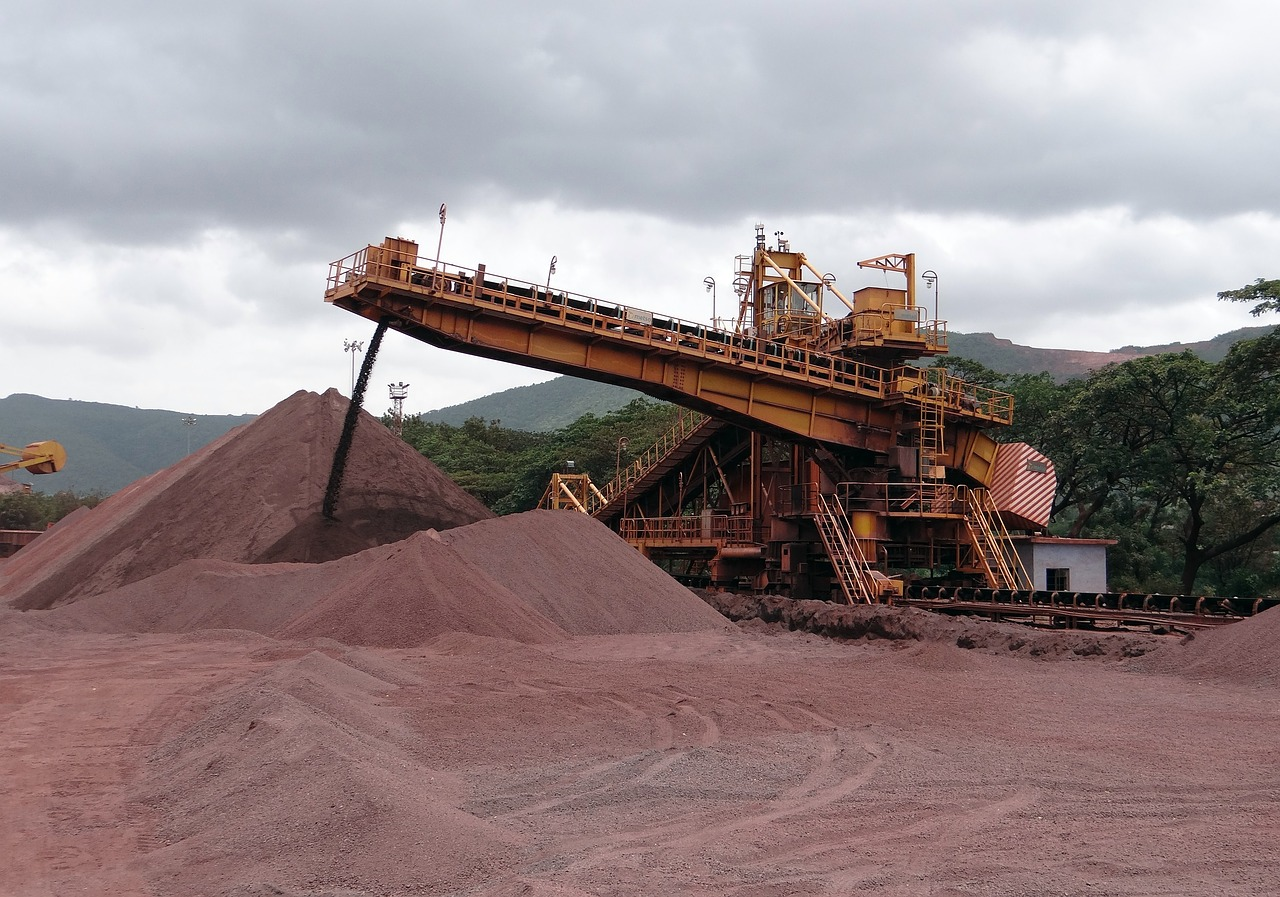 Quelle: pixabay
Quelle: viadonau
7
[Speaker Notes: Im Bereich der Binnenschifffahrt muss stets eine Abwägung zwischen den Faktoren Zeit und Kosten getroffen werden. Naturgemäß eignen sich nicht alle Güter für den Transport per Schiff. Bei zeitlich flexiblen Gütertransporten steckt im Bereich der Binnenschifffahrt bei guter Planung jedoch erhebliches Einsparungspotenzial.
Aufgrund der Fähigkeit, große Transportmengen in einer Schiffseinheit zu transportieren, ist das Binnenschiff besonders für Massengüter geeignet. Richtig geplant können Transportkosten gespart werden, wodurch sich längere Transportzeiten kompensieren lassen. Vor allem für den Transport großer Ladungseinheiten von Waren mit geringem Wert ist das Binnenschiff demnach ideal.
Für die Stahlindustrie ist das Binnenschiff ein wichtiger Verkehrsträger, Erze machen auf der österreichischen Donau 25-30 % des gesamten Transportvolumens aus. Das wichtigste Unternehmen der Stahlbranche in Österreich ist dabei die voestalpine.
Land- und forstwirtschaftliche Produkte machen in Summe rund 20 % des jährlich auf der österreichischen Donau transportierten Gütervolumens aus.

Durch eine optimale Planung der Transportkette können Transportzeiten zusätzlich verringert und der Vor- und Nachlauf reduziert werden. 

Quelle: Handbuch der Donauschifffahrt S. 162-166
Bildquelle: www.pixabay.com]
Klassische MärkteGeeignete Güter
land- und forstw. Produkte, Nahrungsmittel
Erze, mineralische Rohstoffe
Erdölerzeugnisse
Quelle: Voies navigables de France
Quelle: pixabay
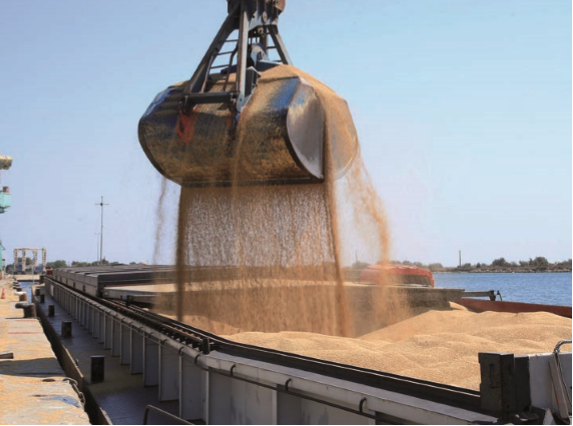 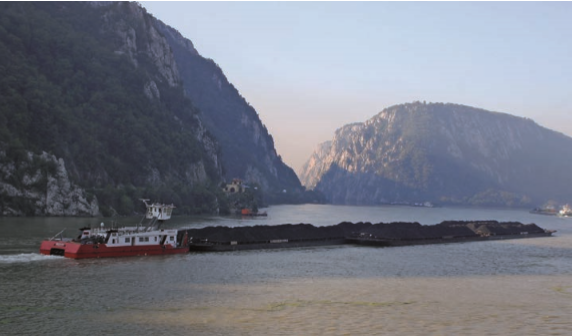 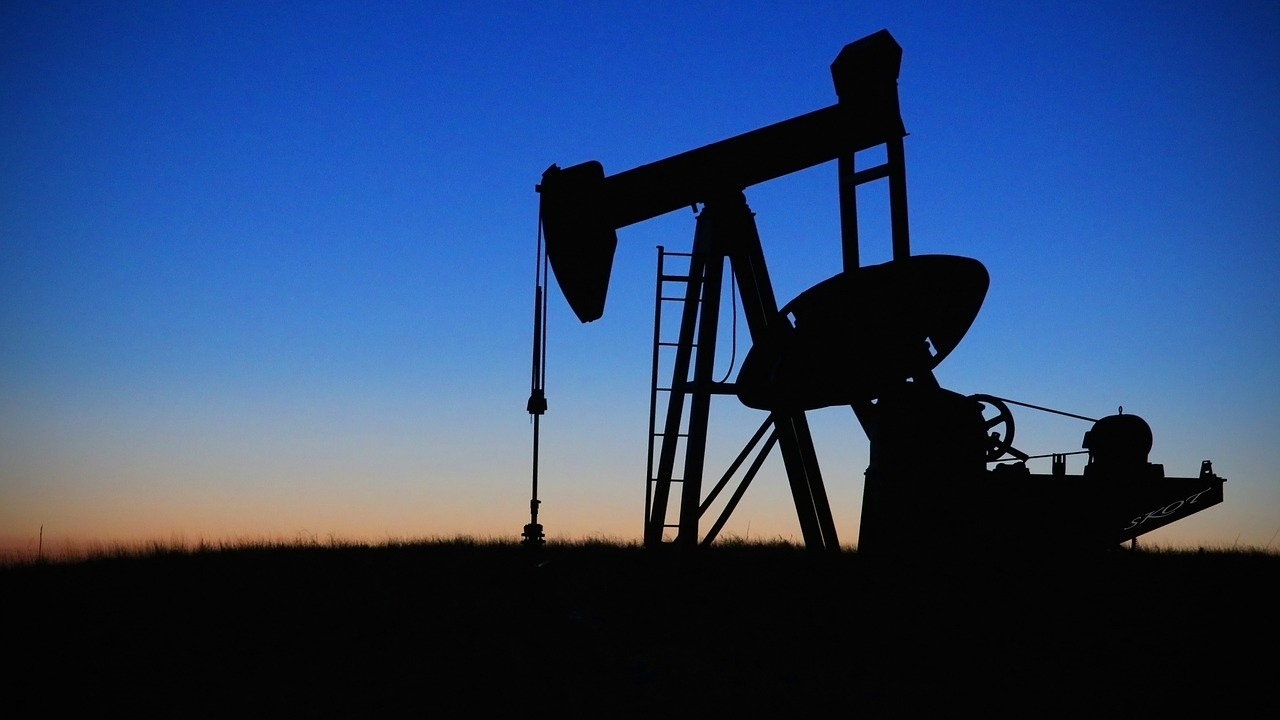 Quelle: C.N.F.R. NAVROM S.A. Galati)
ergeben auf der österreichischen Donau zusammen etwa 
60 % des Gesamttransportaufkommens
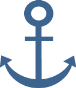 Quelle: via donau
8
[Speaker Notes: Insgesamt macht der Transport von Erzen und mineralischen Rohstoffen, Land- und forstwirtschaftlichen Produkten und Nahrungsmitteln sowie Erdölerzeugnissen 60 % des Gesamttransportaufkommens auf der österreichischen Donau aus.

Quelle: Handbuch der Donauschifffahrt S. 161-163
Bildquelle: C.N.F.R. NAVROM S.A Galati im Handbuch der Donauschifffahrt S. 125.
Voies Navigables de France im Handbuch der Donauschifffahrt S. 162.
www.pixabay.com]
Weitere GüterGeeignete Güter
Neuwagen
biogene Rohstoffe
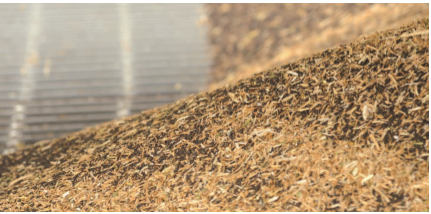 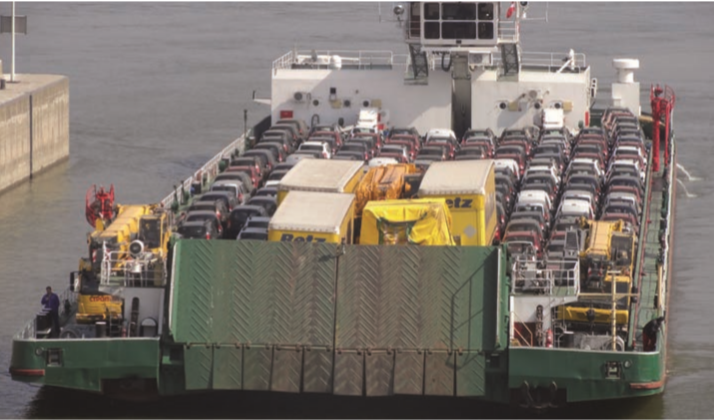 Quelle: Helmut1972, www.binnenschifferforum.de
Quelle:  viadonau
Baustoffe
Schwer- und Übermaßgüter
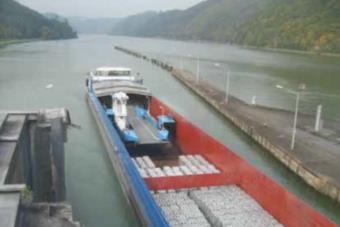 Quelle: via donau
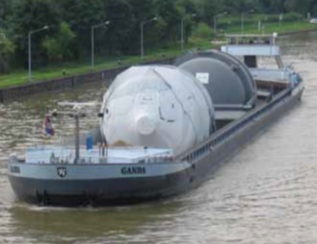 Quelle: via donau
Quelle: via donau
9
[Speaker Notes: Neben den traditionellen Märkten bieten einige weitere Branchen großes Potenzial für die Binnenschifffahrt.
Für den Transport von Schwer- und Übermaßgütern ist die Wasserstraße aufgrund ihrer Abmessungen und der verfügbaren Infrastruktur (keine Anpassung der Verkehrswege, keine Straßensperren usw. notwendig) bestens geeignet.
Durch die geringen Transportkosten und die Umweltfreundlichkeit eignet sich das Binnenschiff auch optimal für den Transport von biogenen Rohstoffen, für Altstoffe und Abfälle sowie Baustoffe. Diese Vorteile können durch optimierte Logistikketten auch zunehmend in der Automobilindustrie auf Ro-Ro-Schiffen genutzt werden.

Quelle: Handbuch der Donauschifffahrt S  163-166
Bildquelle: viadonau im Handbuch der Donauschifffahrt 163, 164, 165
Helmut1972, www.binnenschifferforum.de im Handbuch der Donauschiffffahrt S. 118]
Exkurs: Gefahrguttransport
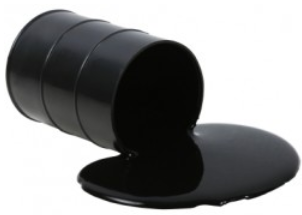 Gefahrenpotenzial gewisser Güter beim Transport (für Mensch, Tier, Sachen oder die Umwelt)
nat. + int. Vorschriften zur Einstufung, Verpackung,Kennzeichnung, Beförderung etc.
international in ADN geregelt (Europ. Übereinkommen über die internationale Beförderung gefährlicher Güter auf Binnenwasserstraßen)
Erfasst alle gefährlichen Güter
Legt fest, ob Transport mit dem Binnenschiff gestattet ist
Einstufung in Klassen – z.B. Klasse 3 „entzündbare flüssige Stoffe“– Erdölerzeugnisse fallen darunter
national im Gefahrgutbeförderungsgesetz (GGBG)
Quelle: jabarkarier.gq
10
[Speaker Notes: Bestimmte Stoffe oder Gegenstände werden als gefährliche Güter bezeichnet, weil sie wegen ihrer Eigenschaften beim Transport eine Gefahr für das Leben oder die Gesundheit von Menschen, für Tiere, Sachen oder die Umwelt darstellen. 

Quelle: https://www.bmk.gv.at/themen/transport/gefahrgut/befoerdungen/bewilligungen.html [17.04.2020]


Die Transporte von Gefahrgütern per Binnenschiff sind im Europäischen Übereinkommen über die internationale Beförderung von gefährlichen Gütern auf Binnenwasserstraßen (ADN) geregelt. Das Übereinkommen erfasst alle gefährlichen Güter und legt fest, ob sie mit dem Binnenschiff transportiert werden dürfen. Für die genehmigten Gefahrgüter gelten besondere Vorschriften, die folgende Bereiche regeln: 
• Klassifizierung der Güter inklusive Zuordnungskriterien und Prüfverfahren 
• Verwendung von Verpackungen, Tanks und Massengutbehältern 
• Verfahren beim Güterversand (zum Beispiel Kennzeichnung und Beschriftung) 
• Bestimmungen bezüglich Beladung, Transport, Entladung und sonstige Behandlung von Gütern 
• Vorschriften bezüglich Schiffsmannschaften, Ausrüstung, Betrieb und Dokumentation 
• Vorschriften für den Schiffsbau

Quelle: Handbuch der Donauschifffahrt S. 174
Bildquelle: www.pixabay.com]
QuizGeeignete Güter
Welches der folgenden Güter ist ein Gefahrgut?
Erze
biogene Rohstoffe
Erdölerzeugnisse
Neuwagen
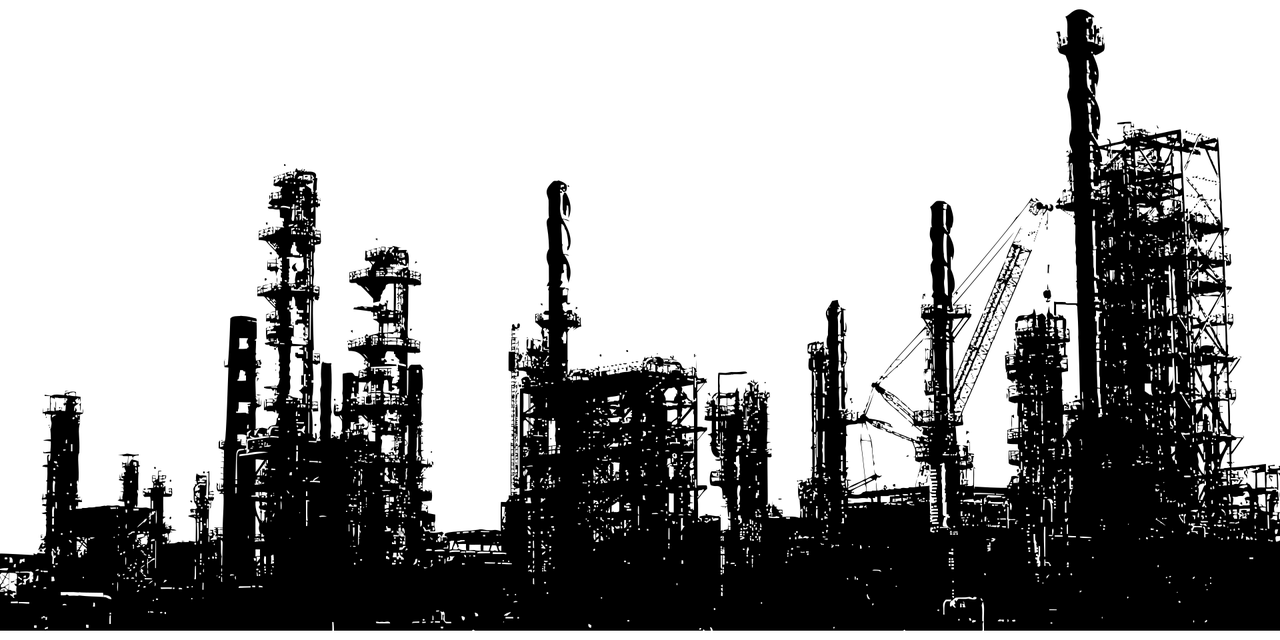 Quelle: pixabay
11
[Speaker Notes: Bildquelle: www.pixabay.com]
Logistik im Kontext der Binnenschifffahrt – Rahmenbedingungen und Kosten
12
Elemente der TransportkostenkalkulationPreisbildung & Transportvarianten
Bereithaltungskosten und Fortbewegungskosten
stark abhängig von Einzelfaktoren und Rahmenbedingungen
Transportkosten zwischen Be- und Entladestelle (ohne Vor- und Nachlauf sowie Umschlagkosten):
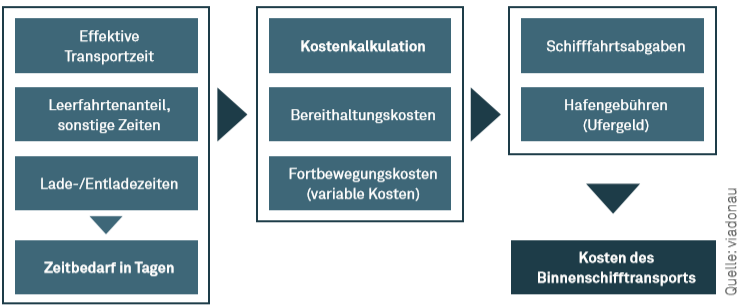 Quelle: viadonau
13
[Speaker Notes: Generell kann man zwischen zwei Kostenarten für einen Binnenschifftransport unterscheiden, je nachdem ob die Kosten fix oder variabel sind: Bereithaltungskosten und Fortbewegungskosten. Beide Kostenarten sind stark von Einzelfaktoren und Rahmenbedingungen abhängig, wie z.B. der maximalen Abladetiefe, und müssen daher möglichst aktuell eingerechnet werden. Zusätzlich spielen auch die Beschaffenheit der Schiffsflotte und die dahinter stehende Organisation eine große Rolle.
Das dargestellte Schema verdeutlicht die Zusammensetzung der Kosten eines Transportes mit dem Binnenschiff zwischen Be- und Entladestelle ohne Umschlag-, Vor- und Nachlaufkosten.

Quelle: Handbuch der Donauschifffahrt S. 168, 169
Bildquelle: viadonau im Handbuch der Donauschifffahrt S. 169]
TransportkostenkalkulationPreisbildung & Transportvarianten
Bereithaltungskosten

für einsatzbereite Vorhaltung (fallen auch im Stillstand an)

Löhne für Besatzung

Wartung und Reparaturen

Abschreibung des Schiffes

Zinsen und Versicherungen
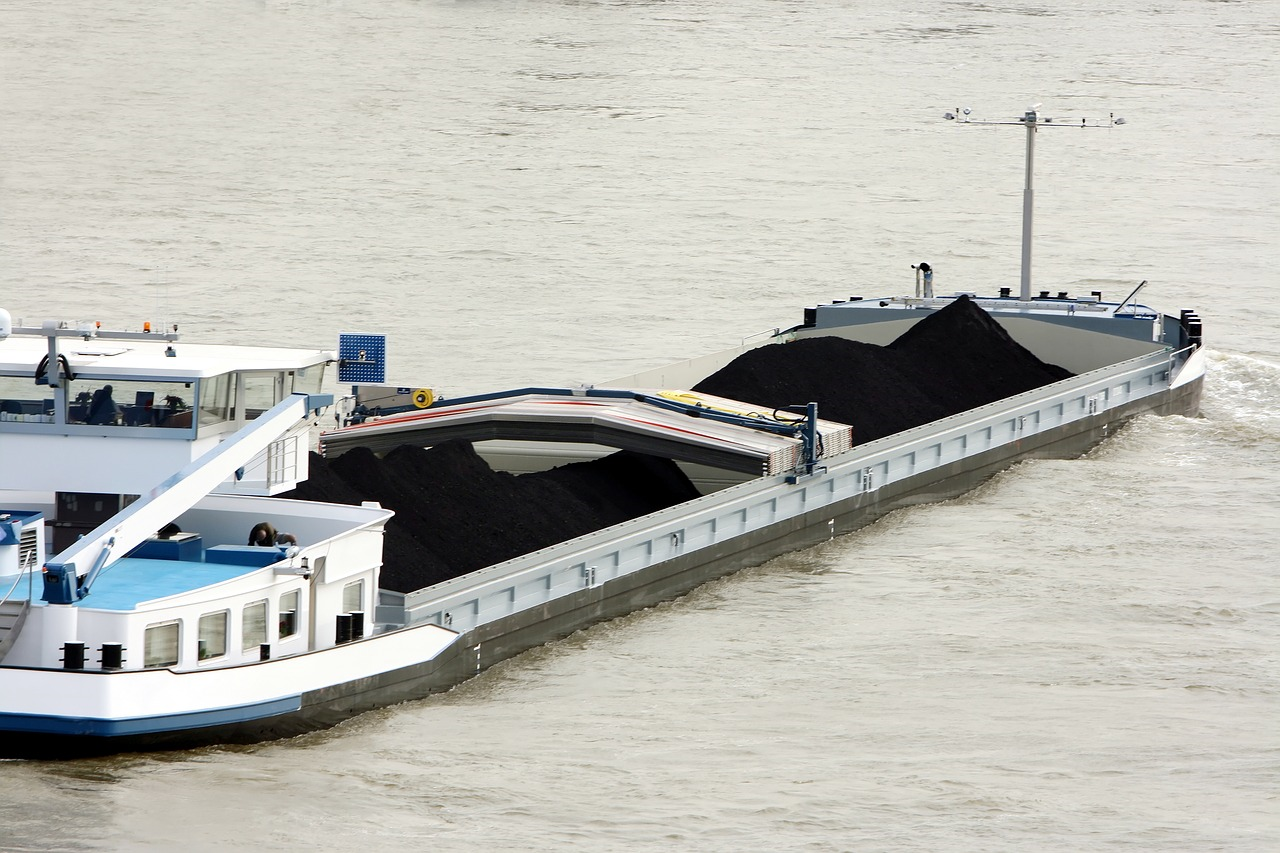 Quelle: pixabay
Quelle: via donau
14
[Speaker Notes: Unter Bereithaltungskosten versteht man Kosten die für die einsatzbereite Vorhaltung des Schiffes, ohne Berücksichtigung der Fortbewegungskosten, also auch bei Stillstand anfallen. Hierbei handelt es sich beispielsweise um die Löhne für die fixe Besatzung, Wartung und Reparaturkosten, die Abschreibung des Schiffes sowie um Zinsen und Versicherungskosten. 

Quelle: Handbuch der Donauschifffahrt S. 171
Bildquelle: www.pixabay.com]
TransportkostenkalkulationPreisbildung & Transportvarianten
Fortbewegungskosten
= Kosten, die mit Betrieb des Schiffes entstehen

Kosten für nicht fixe Besatzungsmitglieder

Zurückgelegte Kilometer und Fahrstunden

Treibstoff- und Schmierstoffkosten

Dauer der Leerfahrt

Fahrzeit im beladenen Zustand

Lade- und Löschzeiten

Kommission für Auftragsvermittlung

Abgaben wie Schifffahrstabgaben oder Hafengebühren
Quelle: via donau
15
[Speaker Notes: Zusätzlich zu den Bereithaltungskosten müssen für konkrete Strecken und Schiffstypen zur Angebotslegung Fortbewegungskosten je Fahrstunde berechnet werden. Dabei handelt es sich somit um variable Kosten, die einzelnen Aufträgen direkt zugerechnet werden können. Variable Kosten sind abhängig vom konkreten Transport und setzen sich zusammen aus eventuell zusätzlich benötigten Besatzungsmitgliedern, den zurückgelegten Kilometern und den Fahrstunden (Geschwindigkeit), den Treibstoff- und Schmierstoffkosten, der Dauer der Leerfahrten, Lade- und Löschzeiten, der Kommission für Auftragsvermittlung und Abgaben wie Schifffahrtsabgaben oder Hafengebühren.

Quelle: Handbuch der Donauschifffahrt S. 171-172]
KostenfaktorenPreisbildung & Transportvarianten
Quelle: via donau
16
[Speaker Notes: Erhebliche Kostenfaktoren bei Binnenschifftransporten sind neben der Größe, Kapazität und Abladetiefe des Schiffes, dessen Alter und Zustand und vor allem auch der Auslastungsgrad des Schiffes. Zusätzlich muss überlegt werden wie das Schiff betrieben wird, ob 14,18 oder 24 Stunden pro Tag, je nachdem ist eine unterschiedliche Mindestanzahl an Besatzung vorgeschrieben. Darüber hinaus sollte auf die Paarigkeit der Verkehre geachtet werden, also darauf, dass die Leerfahrten so gut wie möglich reduziert werden. Die Kosten sind zusätzlich auch von der Betreiberstruktur abhängig, handelt es sich also um einen kleinen Partikulier oder eine große Reederei.

Quelle: Handbuch der Donauschifffahrt S. 168-172]
Berechnung der TransportzeitenPreisbildung & Transportvarianten
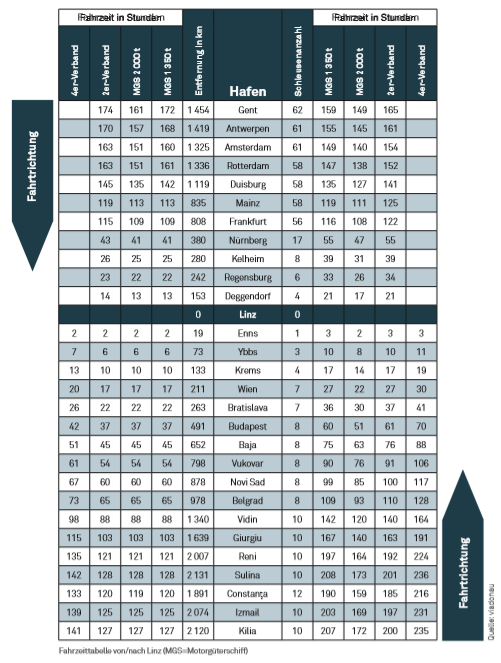 Effektive Transportzeit abhängig von:
Geschwindigkeit des Schiffes
Fließgeschwindigkeit des Gewässers
Anzahl + Dauer der Schleusungen

Ø-Geschwindigkeit: 15 km/h

Fahrzeittabelle: Kalkulation der Fahrzeitenmit Ausgangspunkt Hafen Linz

Fahrzeitkalkulator

Zeit pro Schleusung rund 40 Minuten
Quelle: viadonau
17
[Speaker Notes: Nun zu einem weiteren wichtigen Faktor bei Binnenschifftransporten: den Transportzeiten. Die effektive Transportzeit wird durch die Geschwindigkeit des Schiffes, die Fließgeschwindigkeit des Gewässers und durch die Anzahl und Dauer der Schleusungen bestimmt. Generell benötigen Schleusungen ab Wien nach Westen (flussaufwärts) ca. 40 Minuten bzw. stromabwärts von Wien nach Osten 1,5 Stunden. In der abgebildeten Fahrzeittabelle, die den österreichischen Donauhafen Linz als Ausgangs- bzw. Endpunkt hat, sind für typische Schiffskategorien bzw. –verbände die Fahrzeiten für die wichtigsten Relationen im Donaukorridor kalkuliert. Diese beinhalten Schleusungszeiten, jedoch keine Zwischenaufenthalte in Häfen, Verzögerungen aufgrund nautischer Behinderungen oder Grenzaufenthalte. Als Betriebsform wurde für alle Schiffstypen die ununterbrochene Fahrt an 24h/Tag angenommen, mit Ausnahme des kleinen Motorgüterschiffes mit 1.350 Tonnen, das üblicherweise im 14h/Tag-Betrieb fährt.

Tipp: mit dem Fahrzeugkalkulator den Sie durch betätigen des Hyperlinks finden, können Sie sich selbständig die Fahrzeit zwischen den einzelnen Donauhäfen errechnen.

Quelle: Handbuch der Donauschifffahrt S. 169-170
Bildquelle: viadonau im Handbuch der Binnenschifffahrt S. 170]
Leerfahrten, unproduktive ZeitenLade- und EntladezeitenPreisbildung & Transportvarianten
Leerfahrten & unproduktive Zeiten
primär wenn Verkehr nur in eine Richtung (= unpaarige Verkehre)

Bsp. Bergfahrt 10x höher als Talfahrt (von Ö nach Osteuropa)

unproduktive Zeiten z.B. durch Leichterungen oder Eis- und Hochwasser 

Ø Leerkostenzuschlag mittels Zuschlagsatz in Transportzeit miteingerechnet

Lade- und Entladezeiten
sehr unterschiedlich

abhängig von Umschlagseinrichtungen und momentaner Verfügbarkeit
Quelle: via donau
18
[Speaker Notes: Leerfahrten entstehen primär durch unpaarige Verkehre, also Transporte, die nur in eine Richtung – zu Berg oder zu Tal – beladen erfolgen. Sie können aber auch durch unterschiedliche Transportströme zwischen zwei Regionen entstehen. Ein weiterer wesentlicher Grund für Leerfahrten ist darin zu sehen, dass Entlade- und Ladehäfen der aufeinanderfolgenden Transporte häufig weit auseinander liegen. Leerfahrten können je nach Streckenabschnitt variieren und werden mittels Zuschlagssatz in die Transportzeiten eingerechnet.
Sonstige unproduktive Zeiten entstehen durch unvorhergesehenes Warten infolge von Leichterungen (d.h. aufgrund unzureichender Fahrwassertiefen muss die Ladung eines Schiffes auf mehrere Ladungsträger verteilt werden) oder aufgrund von Schifffahrtssperren im Fall von Eis- oder Hochwasser.

Lade- und Entladezeiten sind von Fall zu Fall sehr unterschiedlich. Sie hängen von den Umschlagseinrichtungen in den jeweiligen Häfen sowie deren momentaner Verfügbarkeit ab.


Quelle: Handbuch der Donauschifffahrt S. 169, 171]
SchifffahrtsabgabenPreisbildung & Transportvarianten
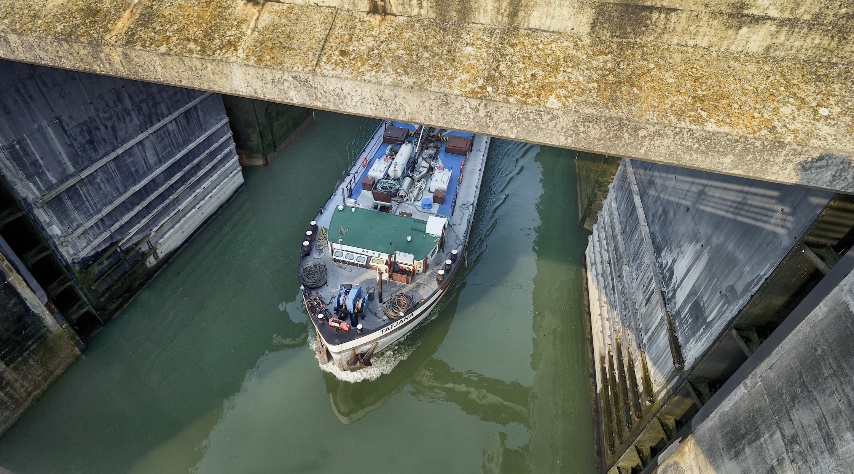 Quelle: viadonau
z.B. Kanal- und Schleusengebühren



auf Donau und Rhein (als int. Wasserstraßen) werden keine Schifffahrtsabgaben eingehoben 
Schleusungen werden kostenlos durchgeführt


für das Befahren des Main-Donau-Kanals und des Donau-Schwarzmeerkanals (Rumänien) sind Abgaben zu entrichten (nat. Wasserstraßen) – fallen nicht unter Belgrader Konvention
Quelle: viadonau
19
[Speaker Notes: Da die Donau von Kelheim bis Sulina gemäß „Übereinkommen über die Regelung der Schifffahrt auf der Donau“ vom 18. August 1948 (Belgrader Konvention) als internationale Wasserstraße definiert ist, die von der Schifffahrt frei genutzt werden kann, werden für ihre Befahrung keine Schifffahrtsabgaben eingehoben. Eine Ausnahme bildet allerdings der 63 km lange und fast ausschließlich von Fluss-See- und Seeschiffen befahrene Sulina-Kanal, für dessen Instandhaltung von der rumänischen Flussverwaltung für die Untere Donau Gebühren pro Tonne Tragfähigkeit eines Schiffes berechnet werden. Auf nationalen Wasserstraßen, die nicht unter die Belgrader Konvention fallen, werden von den Verwaltungen Gebühren für die Instandhaltung der Infrastruktur eingehoben. Dies gilt für den ukrainischen Bystroe-Arm (maritime Donaustrecke) ebenso wie für den rumänischen Donau-Schwarzmeer-Kanal (verbindet die Donau bei Cernavodă mit dem Schwarzen Meer und dem Seehafen Constanza). 


Quelle: Handbuch der Donauschifffahrt S. 171.
Bildquelle: viadonau auf URL: http://fotos.viadonau.org/]
Treibstoffverbrauch/-kostenPreisbildung & Transportvarianten
Schiffe i.d.R. mit Verbrennungsmotoren betriebenund verwenden Gasöl

Ø Treibstoffverbrauch abhängig von:
Auslastung des Schiffes
Paarigkeit der Verkehre (Leerfahrten)
verfügbare Fahrwassertiefe (Flachwasserwiderstand)
nautische Bedingungen (Stauhaltungen, frei fließende Abschnitte, Strömungsgeschwindigkeiten)

Treibstoffpreise an Ölpreis gebunden  variieren stark
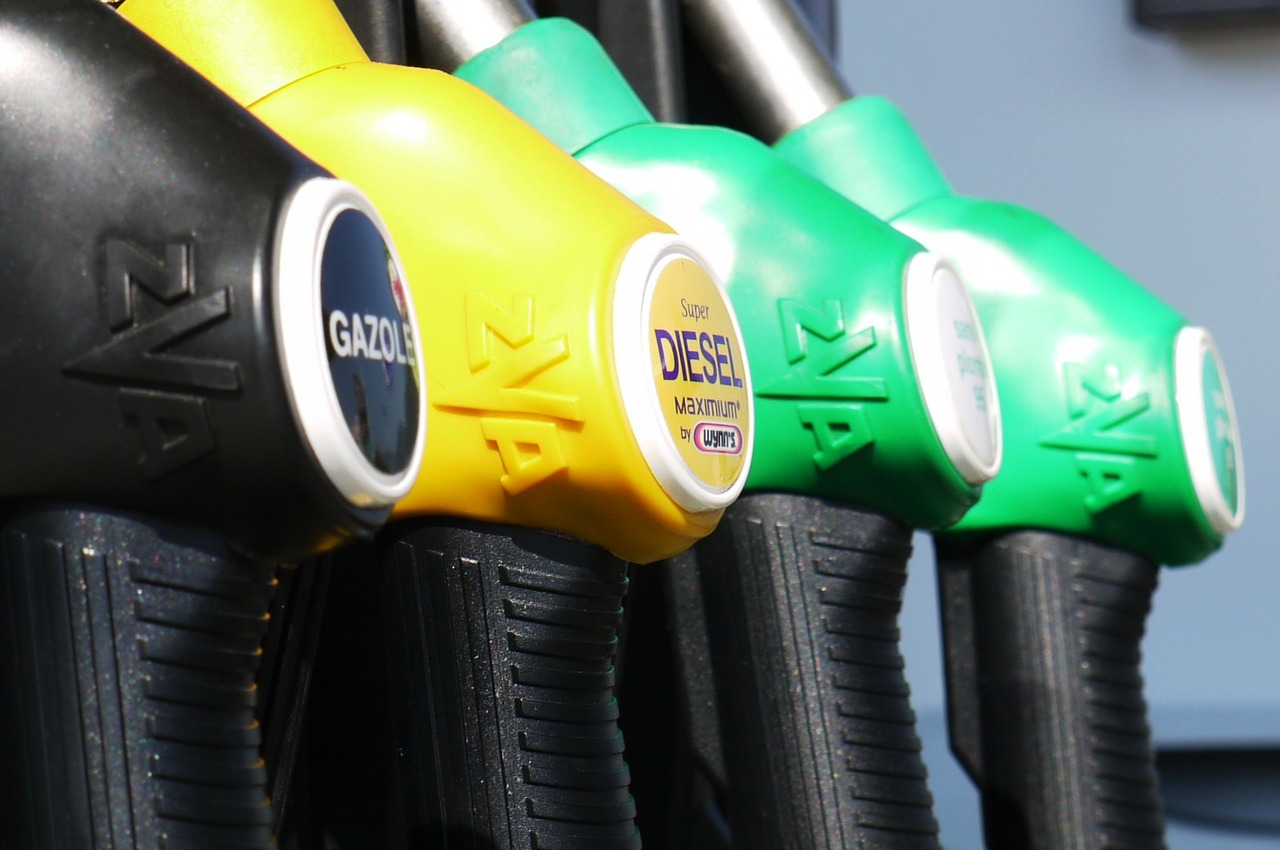 Quelle: pixabay
Quelle: viadonau
20
[Speaker Notes: Binnenschiffe werden in der Regel von Verbrennungsmotoren angetrieben und verwenden Gasöl als Treibstoff. Der durchschnittliche Treibstoffverbrauch hängt von drei Faktoren ab: der Auslastung der Schiffe (aufgrund von Ladungsbeschränkungen), der Paarigkeit der Verkehre (Leerfahrten) und der verfügbaren Fahrwassertiefe (Flachwasserwiderstand). Bezogen auf den einzelnen Transportfall beeinflussen die nautischen Bedingungen (Stauhaltungen, frei fließende Abschnitte, charakteristische Strömungsgeschwindigkeiten) den Treibstoffverbrauch. Die Treibstoffpreise sind an den Ölpreis gebunden und können somit stark schwanken. 


Quelle: Handbuch der Donauschifffahrt S. 171
Bildquelle: www.pixabay.com]
Hafenkostenbeispiel – Ennshafen zum Hafen  Wien
Beispiel Ennshafen - Hafenordnung Ennshafen

Ufergeld: (für den Umschlag zu bezahlen)
40 Cent pro umgeschlagener Tonne
0,4 x 6.000 Tonnen = 2.400 € Ufergeld


Liegegeld: bei Überschreitung: Frachtführer erhält 2 Cent/Tonne Tragfähigkeit je angefangener Stunde


Abfallentsorgung, Stromanschluss, Trinkwasserkosten (nach Gütermenge bemessen)
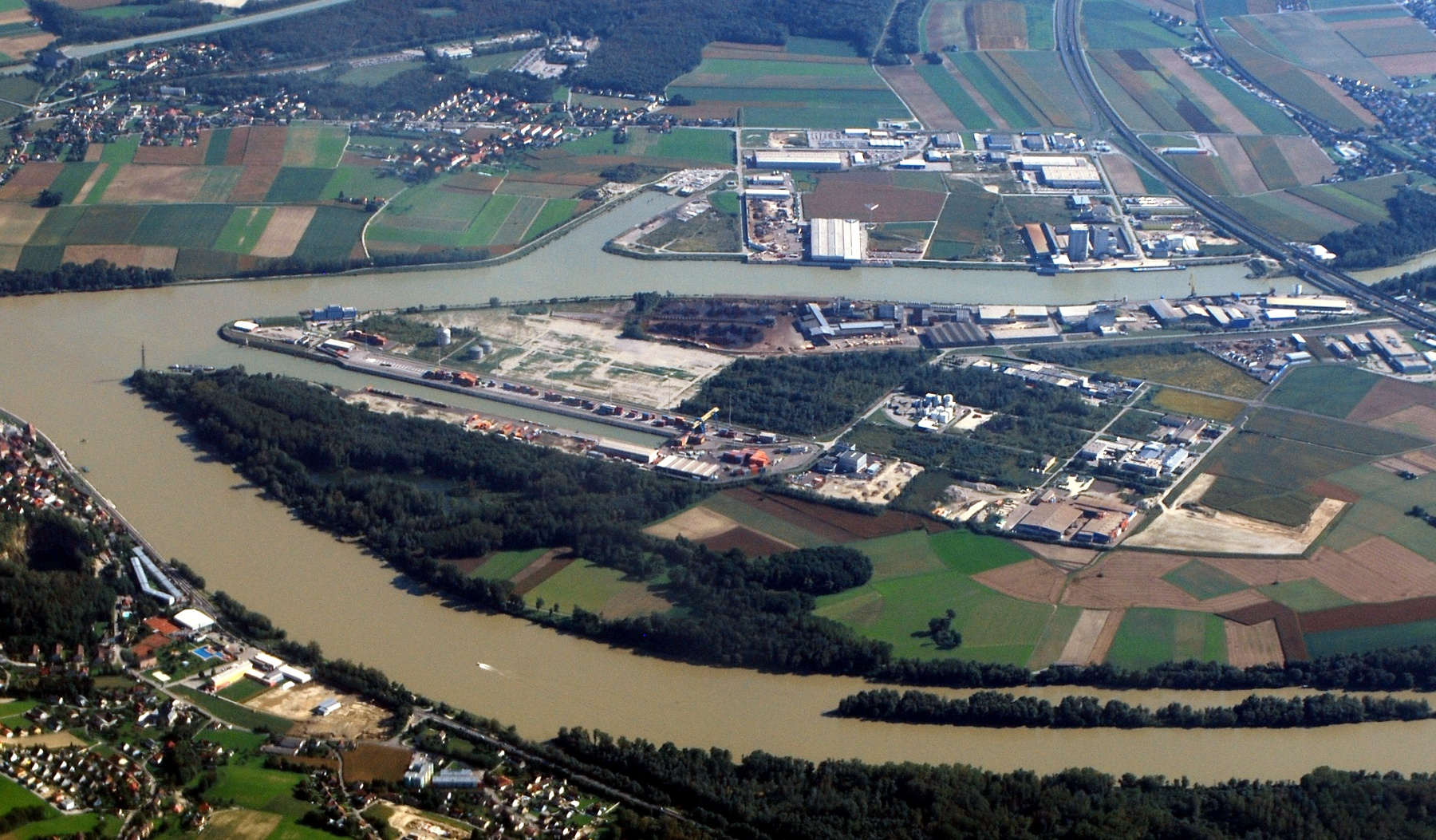 Quelle: http://www.linzwiki.at/wiki/Datei:Ennshafen_Luftbild.jpg/
Quelle: via donau
21
[Speaker Notes: Die an den jeweiligen Hafen zu entrichtenden Kosten für den Umschlag der Güter im Hafen werden Ufergeld genannt. Die Höhe der jeweiligen Kosten finden Sie meist in der Hafenordnung des jeweiligen Hafens. Hier beträgt das Ufergeld 40 Cent pro umgeschlagener Tonne. In unserem Beispielfall von 6.000 Tonnen an Gütern würde das Ufergeld somit 2.400 € betragen. In den Hafenordnungen sind zusätzlich Zeiten vorgeschrieben, wie lange der Umschlag maximal in Anspruch nehmen darf. Werden diese Zeiten überschritten, erhält der Frachtführer 2 Cent pro Tonne Tragfähigkeit des Schiffes für jede angefangene Stunde der Überschreitung.
Zusätzlich erhebt der Hafen nach Gütermenge bemessen Entgelt für die Abfallentsorgung, den Stromanschluss sowie Trinkwasserkosten.

Quelle: Hafenentgeldordnung Ennshafen, 2017, S.3-4]
Exkurs: Klassifizierung vonBinnenwasserstraßen
wichtig für Transportorganisation: welches Schiff kann wo fahren?
maximaler Tiefgang der Schiffe, Brückendurchfahrtshöhen etc.
Wasserstraßenklassen
Schiffszeugnis bescheinigt, welche Wasserstraßen befahren werden können
Unterteilung der Wasserstraßen in Klassen durch AGN(=Europ. Übereinkommen über die Hauptbinnenwasserstraßen von internationaler Bedeutung)
Welche Schiffe können wo fahren? (Klassen ≥ IV von internationaler Bedeutung)
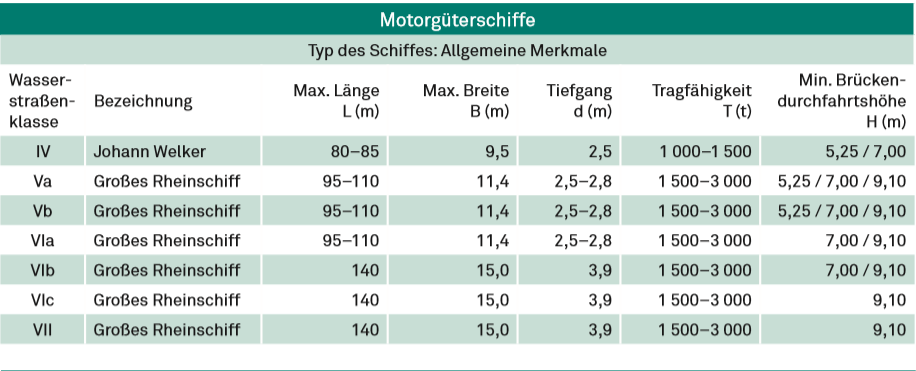 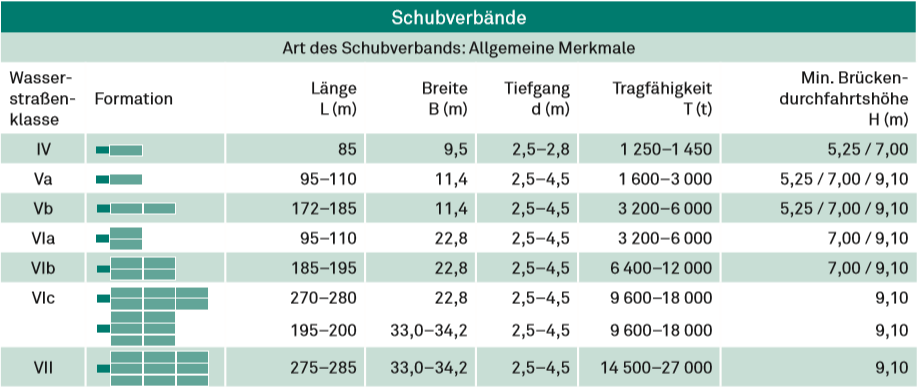 Quelle: United Nations Economic Commission for Europe 2010
Quelle: via donau
22
[Speaker Notes: Besonders wichtig für die Organisation eines Binnenschiffstransportes ist, im Vorfeld abzuklären, welches Schiff auf welchem Binnengewässer schiffbar ist. Hier muss vor allem auf die Länge und Breite des Schiffes und dessen Tiefgang bedacht genommen werden. Hier können insbesondere die Abmessungen der Fahrrinne, Schleusen, und Brückendurchfahrtshöhen ein Problem darstellen. Um diese Informationen gesammelt liefern zu können und um möglichst einheitliche Bedingungen für den Ausbau, die Instandhaltung und die wirtschaftliche Nutzung von Binnenwasserstraßen zu schaffen, verabschiedete der Binnenverkehrsausschuss der Wirtschaftskommission für Europa der Vereinten Nationen (UNECE), im Jahr 1996, das Europäische Übereinkommen über die Hauptbinnenwasserstraßen von internationaler Bedeutung (AGN). Die Wasserstraßen erhalten dabei eine sogenannte E-Nummer (die Wasserstraße Donau hat beispielsweise die Nummer E 80) und werden in unterschiedliche Wasserstraßenklassen (mit römischen Ziffern) unterteilt. Wirtschaftliche Bedeutung für den internationalen Güterverkehr haben dabei Wasserstraßen der Klasse IV und höher. Die angeführte Tabelle zeigt welche Schiffe in welcher Wasserstraßenklasse schiffbar sind. 
Im Schiffszeugnis wird bescheinigt, welche Wasserstraßen vom jeweiligen Schiff befahren werden können.

Quelle: Handbuch der Donauschifffahrt S. 42-43
Bildquelle: United Nations Economic Commission for Europe, 2010 im Handbuch der Donauschifffahrt S. 43]
QuizPreisbildung & Transportvarianten
Welche der folgenden Kosten sind Fortbewegungskosten?

Löhne für die Besatzung	c)	Abschreibung des Schiffes
Treibstoff- und Schmierstoffkosten	d)	Versicherungen
23
[Speaker Notes: Welche der folgenden Kosten sind Fortbewegungskosten?
Treibstoff- und Schmierstoffkosten
(alle anderen sind Bereithaltungskosten)]
SchifffahrtsunternehmenPreisbildung & Transportvarianten
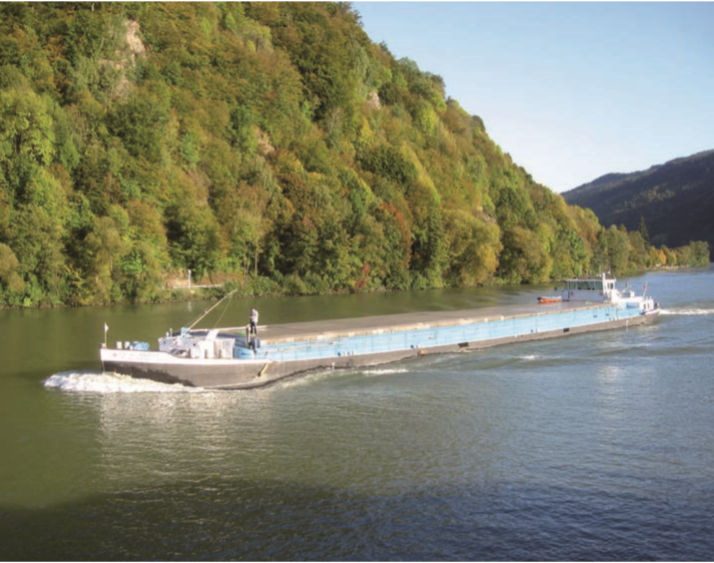 Quelle:: viadonau
Partikuliere
selbstständiger Schiffseigner mit max. 3 Schiffen
Partikulier fährt und wohnt i. d. R. auf Schiff
überwiegend auf Rhein


Reedereien
Unternehmen mit Landorganisation zurAbfertigung der Ladung
Vertreter*innen sorgen für optimale Auslastung
in Österreich dominieren Großreedereien
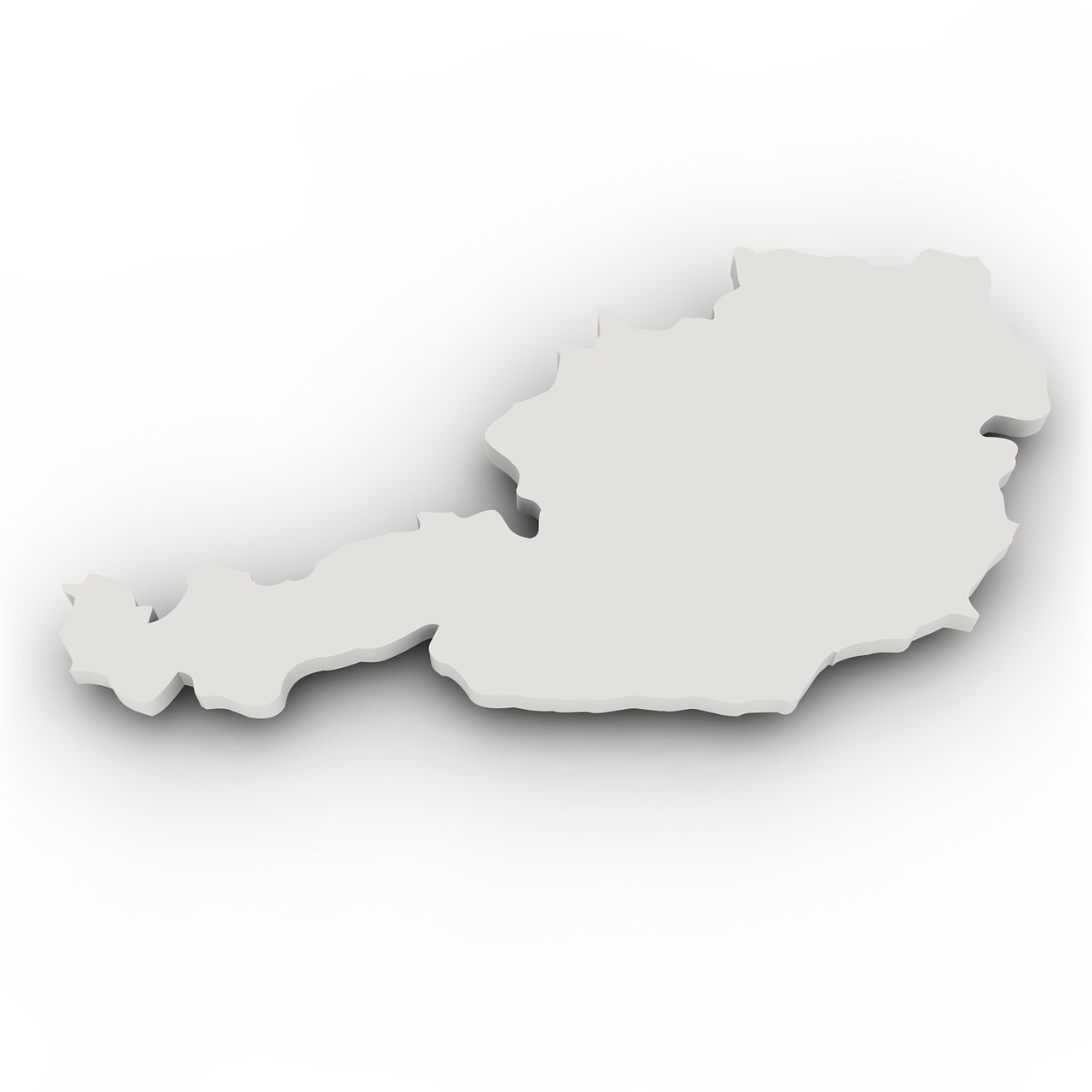 Quelle:pixabay
Quelle: viadonau
24
[Speaker Notes: Der Binnenschiffstransport wird von verschiedenen Schifffahrtsunternehmen durchgeführt. Hierbei unterscheidet man je nach Unternehmensstruktur zwischen Partikulieren und Reedereien.
Ein Partikulier oder „Ein-Schiffs-Unternehmer“ ist ein selbstständiger Kleinunternehmer der höchstens drei Schiffe besitzt. Im Normalfall steuert der Partikulier sein Schiff selbst und wohnt auch darauf. 
Demgegenüber ist eine Reederei ein Unternehmen mit kaufmännischer Landorganisation, verschiedene Niederlassungen sorgen dabei meist für eine optimale Auslastung der Schiffe.
Während auf der Donau hauptsächlich Großreedereien, die größtenteils Schubverbände einsetzen, vorherrschen, operieren auf dem Rhein überwiegend Partikuliere mit Motorgüterschiffen.

Quelle: Handbuch der Donauschifffahrt S. 158
Bildquelle: viadonau im Handbuch der Donauschifffahrt S. 158
www.pixabay.com]
TransportvariantenPreisbildung & Transportvarianten
gesamtes Schiff (Komplettladung)

Teil des Laderaums (Teilladung), Stückgutverfrachtung

Kontraktfahrten: 
mehrere Fahrten über bestimmten Zeitraum
oft Jahresverträge 

Spotmarkt: 
Tagesgeschäfte, einzelne Fahrten nach aktuellem Tagespreis abgegolten,i. d. R. kurzfristig

Multimodale Liniendienste: 
bestimmte Häfen nach fixem Fahrplan
Quelle: viadonau
25
[Speaker Notes: Transportunternehmen bieten Schiffsraum entweder in seiner Gesamtheit (Komplettladung) oder als Teil des verfügbaren Laderaums (Teilladung) an.
Der Frachtvertrag kann jedoch auf den Transport einzelner Stücke bezogen sein (internationaler Begriff: Kollo, Plural: Kolli). Hier spricht man von Stückgutverfrachtung. Der Transport von Schwer- und Übermaßgütern (Projektladungen) unterscheidet sich von der traditionellen Stückgutverfrachtung vor allem aufgrund des Bedarfs nach speziellem Schiffs- bzw. Umschlagequipment und nach einer langfristigen Transportplanung.

Konventionelle Massenguttransporte erfolgen auf der Donau meist in Form der Kontraktfahrten, das heißt in mehreren Fahrten auf Basis eines Vertrages für einen bestimmten Zeitraum. Oft werden Kontraktfahrten langfristig in Form von Jahresverträgen vereinbart.

Neben den Kontraktfahrten werden Schiffstransporte auch auf dem Spotmarkt abgewickelt (Tagesgeschäfte), das heißt auf Basis eines Frachtvertrages, der für einzelne Fahrten bzw. Schiffsladungen nach den aktuellen Preisen abgeschlossen wird.

Bei sinkenden Sendungsgrößen und einer steigenden Anzahl von liefernden und abnehmenden Unternehmen bzw. Standorten werden sehr hohe Pünktlichkeit und Zuverlässigkeit der Abfahrts- und Ankunftszeiten erwartet. Eine Lösung bieten hierbei multimodale Liniendienste. Die Güterschiffe eines Liniendienstes laufen, ähnlich den Fahrgastschiffen oder Linienbussen, nach einem fixen Fahrplan bestimmte Häfen an, in denen die Ladung in der Regel auf LKW oder Bahn für den Weitertransport umgeladen wird. Die in der Schubschifffahrt gegebene Flexibilität hinsichtlich der Schiffsformation ermöglicht einen gleichzeitigen Transport verschiedener Güterarten und damit einen Ausgleich von Unpaarigkeiten.

Quelle: Handbuch der Donauschifffahrt S. 166-167]
FrachtvertragPreisbildung & Transportvarianten
Frachtführer = Beförderer der Güter (z.B. Reederei oder Verfrachter)


Transportvereinbarungen im Frachtvertrag geregelt


grenzüberschreitend: grundsätzlich ist das Recht des Erfüllungsortes gültig ABER:


CMNI als internationales Regelwerk zum Frachtvertrag

Der Frachtvertrag regelt beispielsweise die Haftung der Vertragsparteien
Quelle: viadonau
26
[Speaker Notes: Die Person, welche die Beförderung der Güter übernimmt, dabei kann es sich um einen Partikulier, eine Reederei oder einen Verfrachter handeln, wird Frachtführer genannt.
Details über den Binnenschiffstransport zwischen dem Auftraggeber und dem Frachtführer, wie die vereinbarten Kosten, Transportdauer etc. werden im Frachtvertrag festgelegt. 
Grundsätzlich kann der Inhalt des Frachtvertrages frei vereinbart werden, jedoch sind einige rechtliche Vorgaben zu beachten. Grenzüberschreitend findet grundsätzlich das Recht des Erfüllungsortes Anwendung, wird aber größtenteils durch das „Budapester Übereinkommens über den Vertrag über die Güterbeförderung in der Binnenschifffahrt (CMNI)“ als internationales Regelwerk verdrängt.


Quelle: Handbuch der Donauschifffahrt S. 172-173]
QuizPreisbildung & Transportvarianten
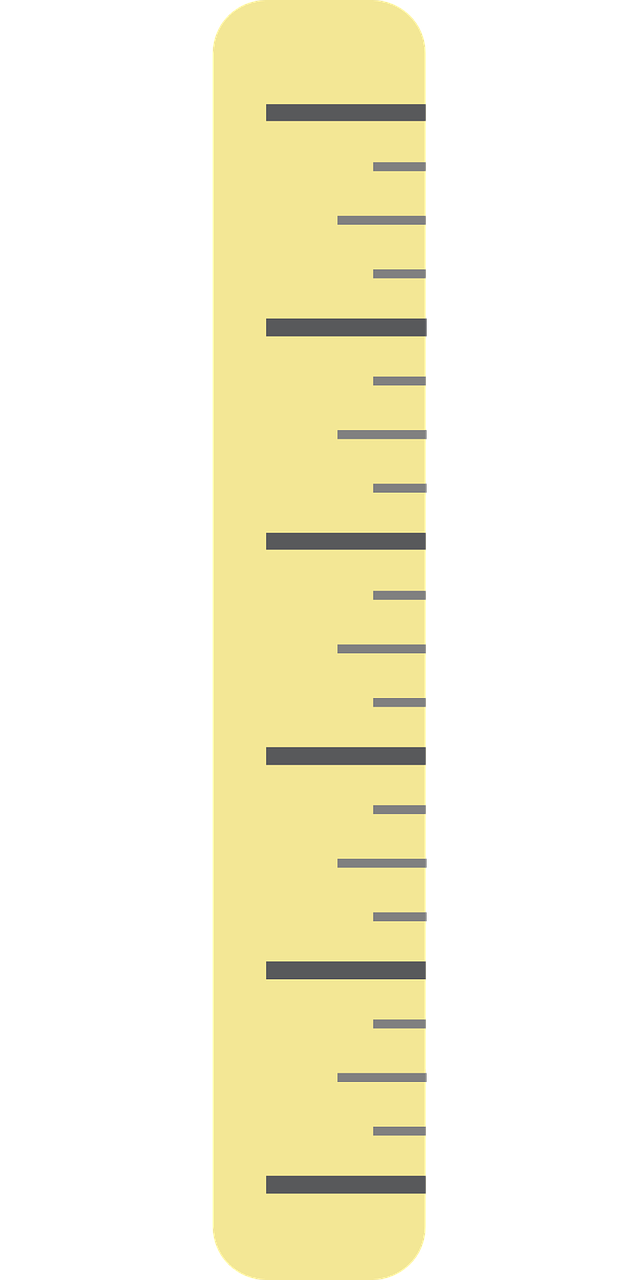 Wie viele Schiffe haben Partikuliere maximal?


3	b)	5	c)	7	d)	so viele wie sie wollen
27
[Speaker Notes: Wie viele Schiffe haben Partikuliere maximal?
3]
Logistik im Kontext der Binnenschifffahrt – Rahmenbedingungen und Kosten
28
Verkehrsträger
Verkehrsmittel
Straßenverkehr
Lkw
Schienenverkehr
Schienenfahrzeug
Land
Rohrleitungsverkehr
Rohrleitung
Wasser
Binnenschifffahrt
Binnenschiff
Verkehr
Hochseeschifffahrt
Hochseeschiff
Luft
Küstenschifffahrt
Küstenschiff
Flugverkehr
Flugzeug
Verkehrsträger und VerkehrsmittelMultimodale Transportketten
Verkehrsträger = Infrastruktur, die für den Einsatz eines bestimmten Verkehrsmittels vorhanden sein muss
Verkehrsmittel = technischen Einrichtungen und Geräte, die der Beförderung von Personen und Gütern dienen
Quelle: via donau auf Basis Gronalt et al. 2010
Quelle: via donau
29
[Speaker Notes: Es gibt verschiedene Arten von Verkehrsträgern und Verkehrsmitteln. Ein Verkehrsträger bietet jene Infrastruktur, die für den Einsatz eines bestimmten Verkehrsmittels vorhanden sein muss. Ohne diese Infrastruktur kann kein Transport erfolgen. Die Verkehrsträger verlaufen an Land, auf Wasser und in der Luft. Zu den landverkehren gehören der Straßen-, Schienen- und Rohrleitungsverkehr. In den Bereich der Wasserverkehre fallen die Binnen-, Hochsee- und Küstenschifffahrt. Die Luft umfasst den Verkehrsträger Flugverkehr.

Unter Verkehrsmittel versteht man die technischen Einrichtungen und Geräte, die der Beförderung von Personen und Gütern dienen. Verkehrsmittel im Güterverkehr sind z. B. das Binnenschiff, der Lkw oder das Flugzeug. 

Quelle: Handbuch der Donauschifffahrt S. 185
Bildquelle: viadonau auf Basis Gronalt et. al. 2010 im Handbuch der Donauschifffahrt S. 185]
Binnenschiff als Teil der TransportketteMultimodale Transportketten
Direktverkehr (Versender und Empfänger direkt an der Wasserstraße) eher selten




meist Vor-, Haupt- und Nachlauf




Informationsaustausch, bestmögliche Organisation und Abstimmung der Akteure um:
Kosten zu sparen
Zeit zu sparen 
Güter möglichst schonend zu transportieren
Binnenschiff als „schwimmendes Lager“
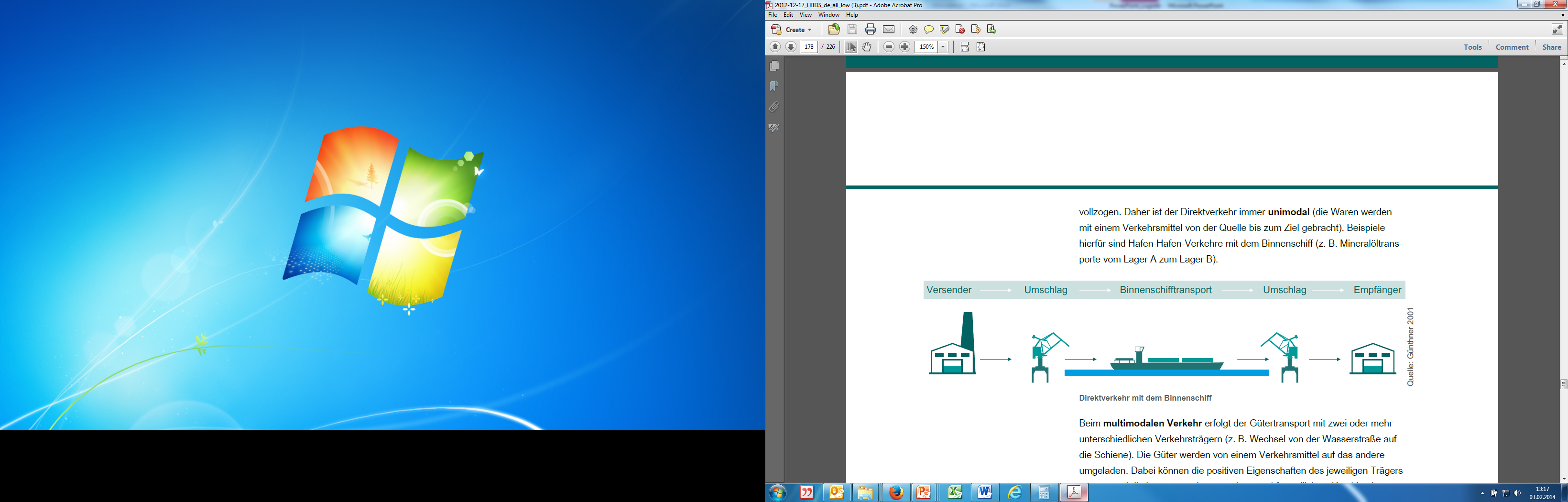 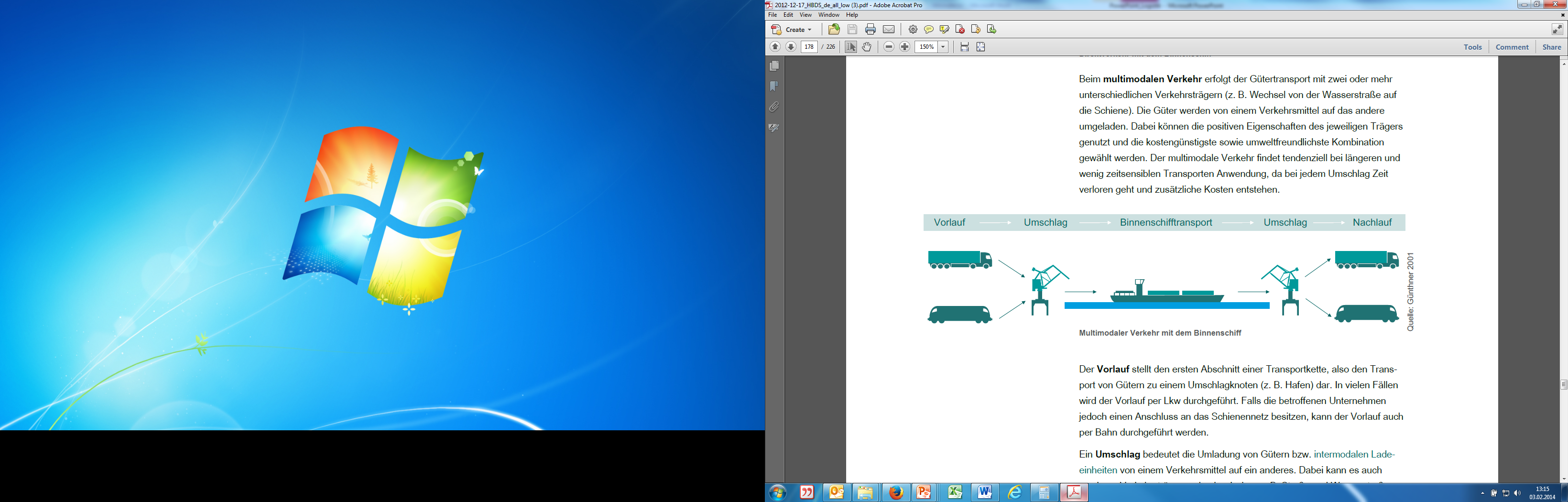 Quelle: via donau
30
[Speaker Notes: Die einfachste Variante des Binnenschiffstransportes ist naturgemäß der Direktverkehr, im Rahmen dessen Versender und Entlader direkt an der Wasserstraße liegen und kein Umschlag der Güter auf andere Verkehrsmittel stattfindet. Hier können die Vorteile der Binnenschifffahrt (seine Massenleistungsfähigkeit etc.) bestmöglich genützt und effektiv Zeit und Kosten eingespart werden, da gerade der Umschlag oft viel Zeit und Geld kostet. Die Planung solcher Transporte ist relativ unkompliziert. Solche Direkttransporte kommen vor allem im Massenschüttguttransport beispielsweise in der Stahlindustrie (Werkshafen der Voestalpine) vor.

Im Normalfall setzt sich der Transport per Binnenschiff jedoch aus Vor-, Haupt-, und Nachlauf zusammen, die Güter müssen demnach 2 mal umgeschlagen werden. Hier ist das Geschick der Spediteure gefragt, ein Informationsaustausch zwischen den beteiligten Akteuren ist besonders wichtig. Durch aufeinander abgestimmte Organisation kann ein erhebliches Maß an Kosten und Zeit gespart werden und die Güter werden möglichst schonend transportiert. Oft können auch durch den Einsatz des Binnenschiffs als eine Art „schwimmendes Lager“ zusätzlich teure Lagerkosten eingespart werden.

Quelle: Handbuch der Donauschifffahrt S. 186-187
Bildquelle: Günthner 2001 im Handbuch der Donauschifffahrt S. 186]
Multimodale LadeeinheitenMultimodale Transportketten
standardisierte Ladeeinheiten
einfacheres Handling
bessere Planbarkeit
bessere Nutzung vorhandenen Raumes






Container = genormter Behälter aus Metall in verschiedenen Größen und Formen
Vorteile: Robustheit, hohe Stapelbarkeit, Schutz vor Beschädigung und Diebstahl
Wechselaufbauten (WAB) = Lkw-Behälter ohne Fahrgestell
voll einsatzfähig für Euro-Paletten
Sattelanhänger = antriebslose Fahrzeuge
werden an Sattelkraftfahrzeuge angekoppelt
Quelle: via donau
31
[Speaker Notes: Jeder Umschlag ist mit Zeit und Kosten verbunden. Daher wird versucht, mittels standardisierter Ladeeinheiten den Umladungsprozess im multimodalen Verkehr zu beschleunigen. Durch die Standardisierung der Größe und des notwendigen Equipments kommt es zu einem einfacheren Handling, einer besseren Planbarkeit und einer besseren Nutzung des vorhandenen Raums.

Der Container ist ein genormter Behälter aus Metall und in verschiedenen Größen und Formen erhältlich. Die Vorteile des Containers liegen insbesondere in seiner Robustheit, die eine hohe Stapelbarkeit und damit optimale Raumausnutzung mit sich bringt. Darüber hinaus ist die Ladung vor Beschädigung und teilweise auch vor Diebstahl geschützt.

Wechselaufbauten (WAB) sind Lkw-Behälter ohne Fahrgestell und voll einsatzfähig für die Verladung von Europaletten. Die Größen sind prinzipiell genormt, jedoch gibt es viele unterschiedliche, unternehmensspezifische Längen.

Sattelanhänger sind antriebslose Fahrzeuge für den Güterverkehr, die an Sattelkraftfahrzeuge angekoppelt werden. Grundsätzlich werden Sattelanhänger in kranbare und nicht kranbare unterschieden.

Quelle: Handbuch der Donauschifffahrt S. 190
Bildquelle: adaptiert nach viadonau im Handbuch der Donauschifffahrt S. 190]
Binnenschiff als Teil der TransportketteMultimodale Transportketten
Quelle: Linz AG
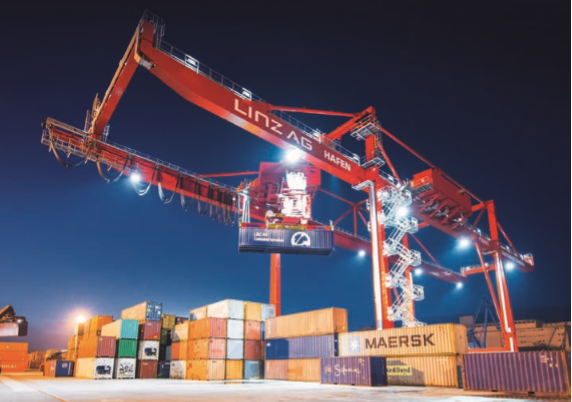 Güterumschlag
Umschlag vom und auf das Binnenschiff mit verschiedenen Umschlagsanlagen:
Kräne
Rampen
Verladetrichter,…

eventuelle Zwischenlagerung in Silos oder Lägern

Hafenentgelte:
Ufergeld während der Hafennutzung zum Umschlag
Bsp: Ennshafen rund 40 Cent pro umgeschlagener Tonne
Quelle: Hafen Freudenau
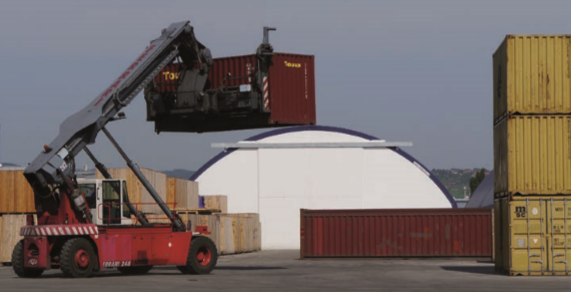 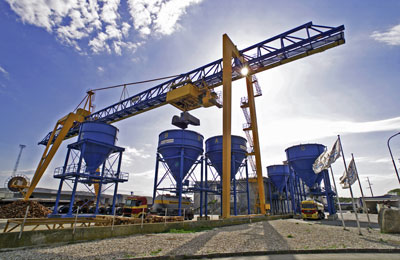 Quelle: Mierka Donauhafen Krems
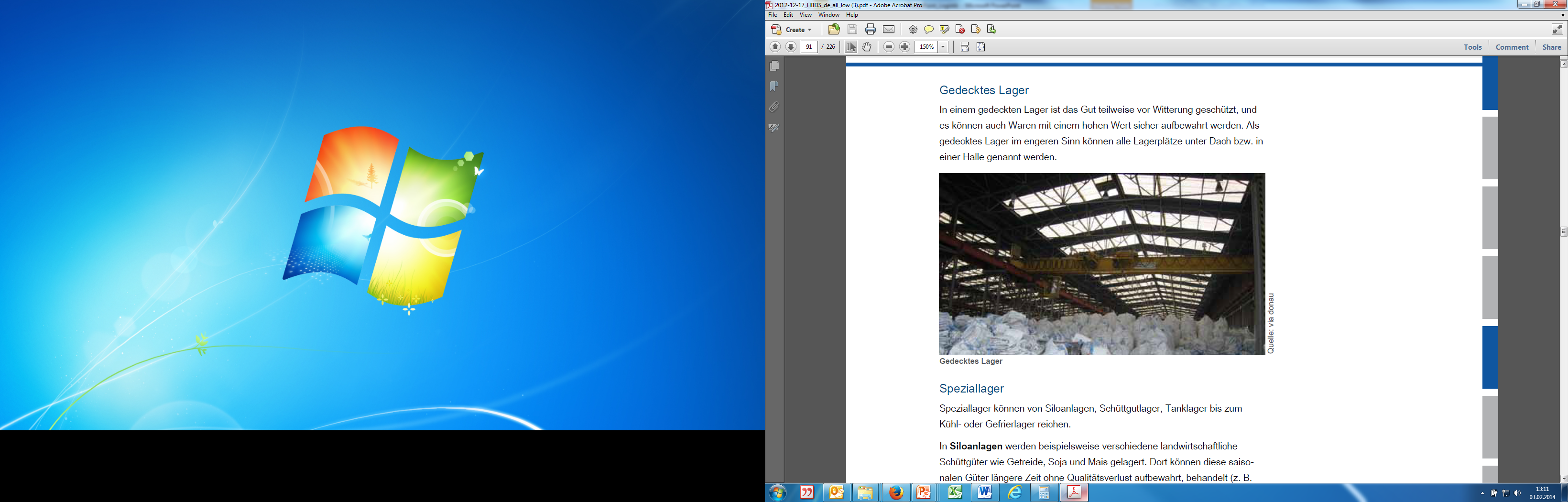 Quelle: via donau
Quelle: viadonau
32
[Speaker Notes: Da bei einem Großteil der Binnenschifftransporte ein Vor- und/oder Nachlauf benötigt wird, stellt der Umschlag den wichtigsten Prozess bei der Organisation des Binnenschifftransportes im Aufgabenfeld eines Spediteurs dar. Je nach Beschaffenheit müssen die Güter dabei unterschiedlich umgeschlagen, also das Schiff be- und entladen werden. Dazu werden verschiedene Umschlagsanlagen benützt. Zum Einsatz kommen hier beispielsweise verschiedene Kräne (Brücken- oder Portalkräne, Wippdrehkräne, Mobilkräne etc.), Rampen für den Ro-Ro-Transport von rollenden Einheiten wie Personenkraftwagen, Verladetrichter für den Umschlag von Schüttgütern oder Saug- und Pumpanlagen für den Umschlag von Flüssiggütern.
Wenn Güter nicht sofort weitertransportiert werden können oder sollen, muss eine Zwischenlagerung in Silos oder sonstigen Lägern organisiert werden.
Für den Umschlag von Gütern wird in den Häfen für die Hafennutzung ein sogenanntes Ufergeld pro umgeschlagener Tonne an Gütern verlangt. Die Höhe des Ufergeldes ist in der jeweiligen Hafenordnung geregelt. 

Quelle: Handbuch der Donauschifffahrt S. 107, 89-95
Bildquelle: viadonau im Handbuch der Donauschifffahrt S 94, 97
Rhenus Donauhafen Krems im Handbuch der Donauschifffahrt S 92
Linz AG im Handbuch der Donauschifffahrt S 90]
Beispiel einer multimodalen TransportketteMultimodale Transporte
Pflanzennährstoffe: Transport in Big Bags (siehe Abbildung)

Art des Transports: multimodaler  Verkehr

Hochseeschiff: Rouen (FR) – Konstanza (RO)

Binnenschiff: Konstanza – Bulgarien/Serbien/Ungarn/Rumänien

Umschlag von Hochsee- auf Binnenschiff mittels Schwimmkränen
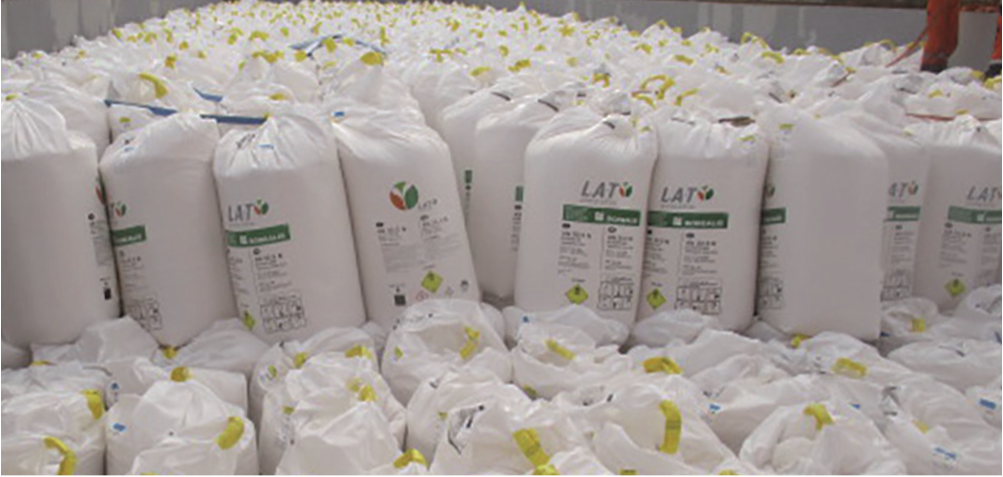 Quelle: LITHOS Industrial Minerals GmbH
33
[Speaker Notes: Borealis L.A.T produziert an mehreren Standorten in Europa Stickstoffdünger und technische Stickstoffprodukte.

Am werkseigenen Kai in Rouen können Schiffe mit einer Größe von bis zu 15.000 t Tragfähigkeit beladen werden. Ein Teil der Produktion von Ammoniumnitrat wird per Seeschiff nach Konstanza gebracht und mit Schwimmkränen direkt in Binnenschiffe umgeladen.

Diese Binnenschiffe beliefern dann die Distributionslager in Rumänien, Bulgarien, Serbien und Ungarn.

Der Transport per Binnenschiff quer durch Westeuropa ist schwierig, da es sich bei Ammoniumnitrat um Gefahrengut der Klasse 5.1 handelt und im Falle von Niederwasser der Transport mittels Leichtern nicht überall möglich ist.

Quelle: Handbuch der Donauschifffahrt S. 194
Bildquelle: LITHOS Industrial Minerals GmbH (Handbuch der Donauschifffahrt S. 194]
QuizMultimodale Transportketten
Informationsaustausch, bestmögliche Organisation und Abstimmung der Akteure  führen zu …

möglichst schonendem Gütertransport
einem Anstieg der Kosten
einem Anstieg des Zeitaufwands
Nichts
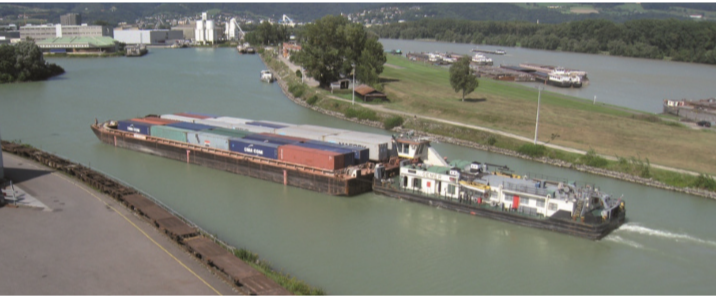 Quelle: viadonau
34
[Speaker Notes: Informationsaustausch, bestmögliche Organisation und Abstimmung der Akteure führen zu …
Möglichst schonendem Gütertransport
(außerdem zu Kosten- und Zeiteinsparungen)

Bildquelle: viadonau im Handbuch der Binnenschifffahrt S 117]
ABC-ListeAbschlussübung
Gestaltet für euch selbst eine ABC-Liste mit den wichtigsten Begriffen zum Thema „Logistik – Rahmenbedingungen und Kosten“.

Nehmt hierzu ein Blatt Papier, schreibt an der Längsseite untereinander alle Buchstaben des Alphabets auf.

Im Anschluss dazu schreibt zu jedem Buchstaben wichtige Begriffe zum Thema „Logistik – Rahmenbedingungen und Kosten“, die mit dem jeweiligen Buchstaben beginnen zum Beispiel T … Transportkostenkalkulation.

Am Ende habt ihr eine tolle Liste voll mit den wichtigsten Schlagworten zum Thema Rahmenbedingungen und Kosten in der Logistik.
35
[Speaker Notes: Diese Übung eignet sich als Einzelübung oder zur Bearbeitung in kleinen Gruppen zu max. 2-3 Personen.

Dauer: 20 Minuten]
Quellenverzeichnis
viadonau (2019): Handbuch der Donauschifffahrt , Wien.
Download unter :  http://www.viadonau.org/newsroom/publikationen/handbuch-der-donauschifffahrt/	
INeS Danube information platform on intermodal inland navigation Homepage: http://www.ines-danube.info/?lang=en 
BMK (2018): Gefahrgut. Zugang: https://www.bmk.gv.at/themen/transport/gefahrgut/befoerdungen/ bewilligungen.html [17.04.2020]
Ennshafen: Hafenentgeltordnung. Zugang: https://www.ennshafen.at/hafenordnung/ [14.07.2020]
36
Zusatzinformation
Wir hoffen unser Foliensatz hat Ihren Ansprüchen entsprochen!

         - Sie können den Foliensatz gerne Ihren Wünschen und Anforderungen entsprechend adaptieren und für Ihren Unterricht/Vorträge verwenden.

Für Fragen und Rückmeldungen stehen wir jederzeit gerne per Mail unter 
rewway@fh-steyr.at zur Verfügung.

Weitere Foliensätze finden Sie unter:

http://www.rewway.at/de/lehrmittel/pakete/ 

Haben Sie vielleicht Interesse an einem Transport School Lab, einer Exkursion oder einem Fachvortrag?
http://www.rewway.at/de/services/
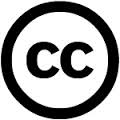 37